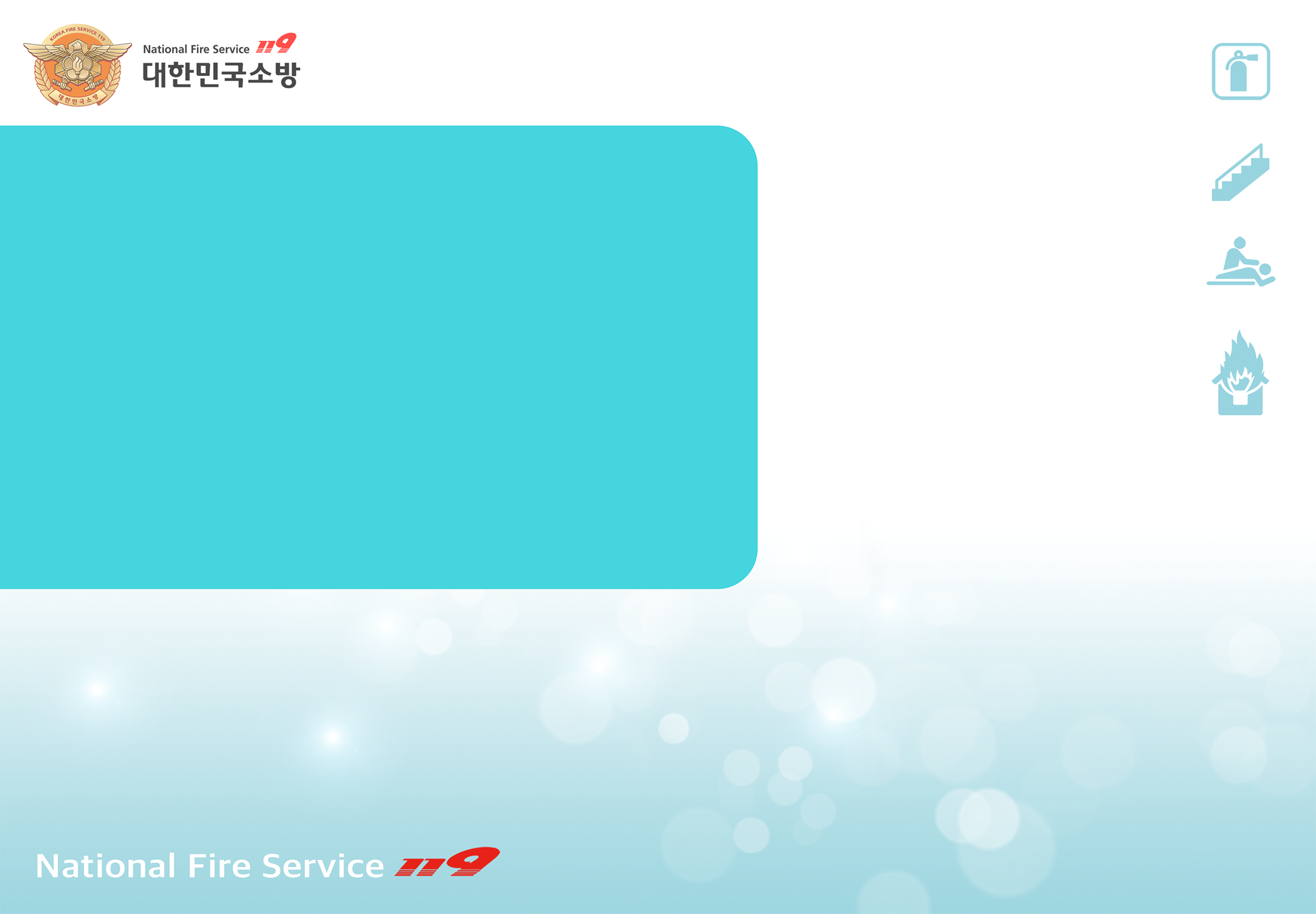 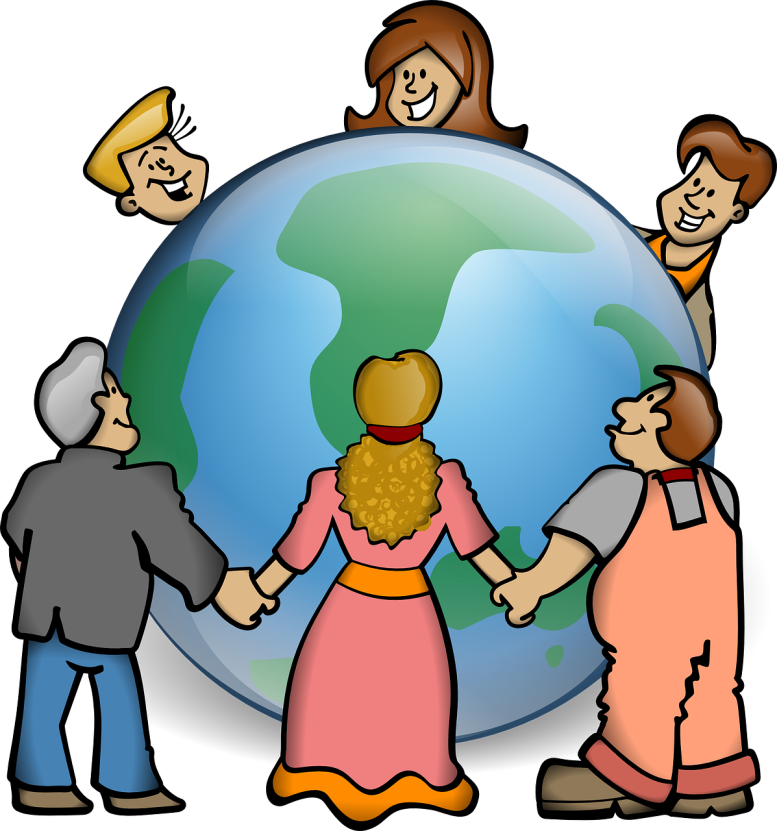 [エピソード.10]
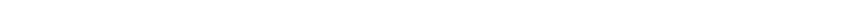 キャンプ場の安全
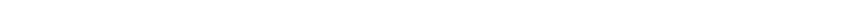 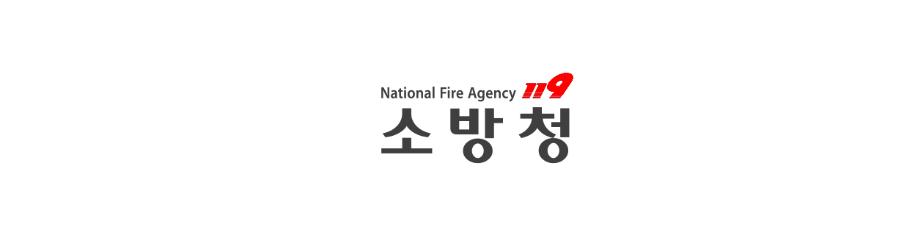 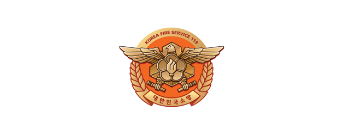 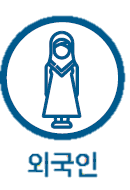 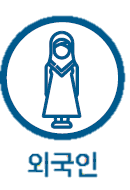 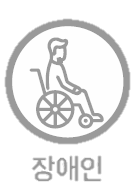 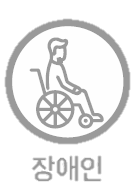 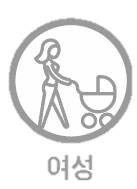 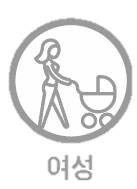 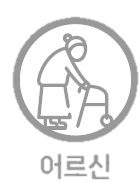 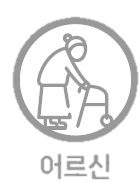 外国人
女性
無効
老人
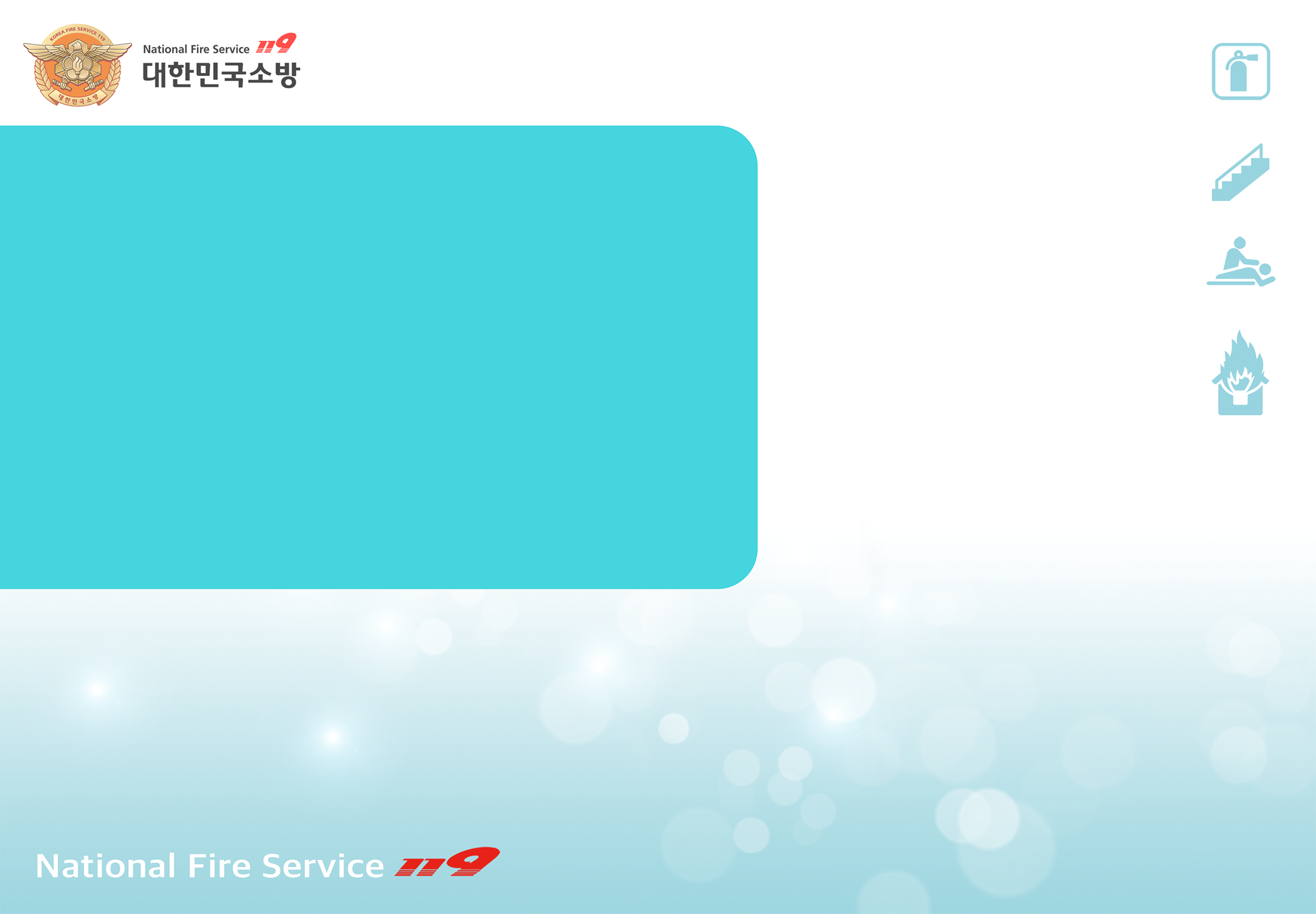 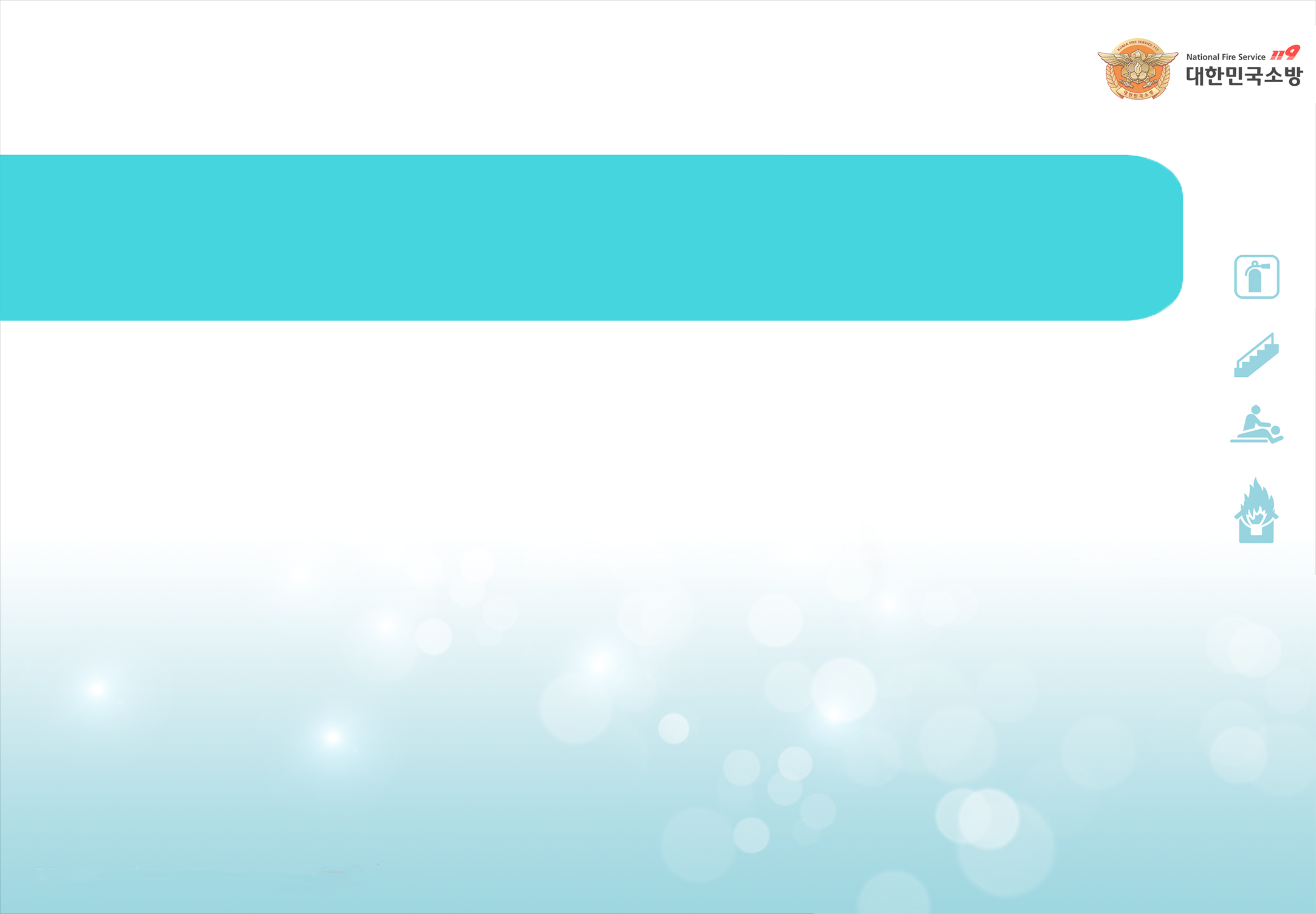 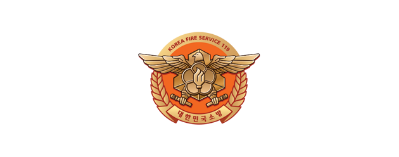 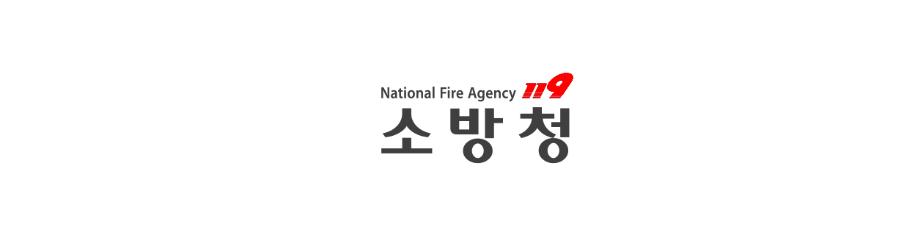 Contents
[エピソード10]
キャンプ場の安全
1. キャンプ場を安全に利用する_ 4p
2. キャンプ場の安全_ 7p
3. 火災が発生した場合_ 10p
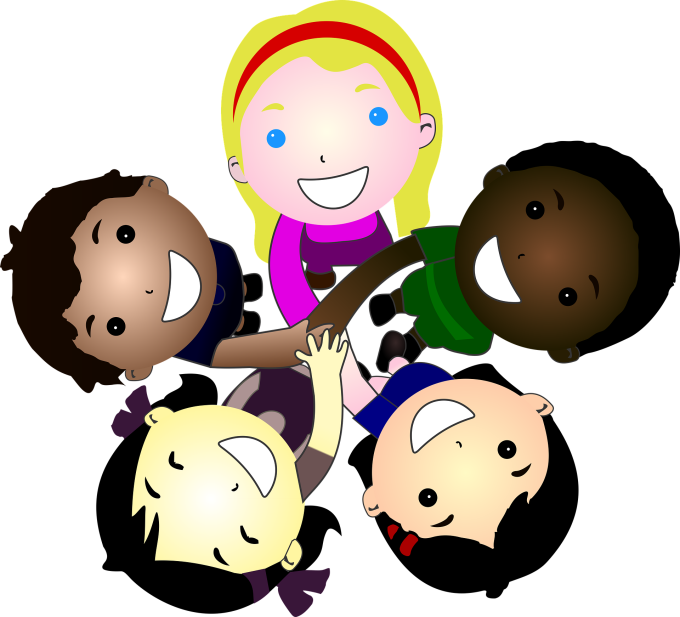 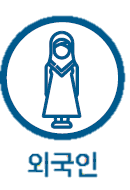 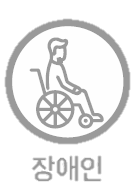 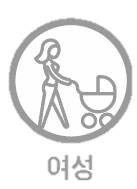 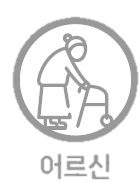 外国人
女性
無効
老人
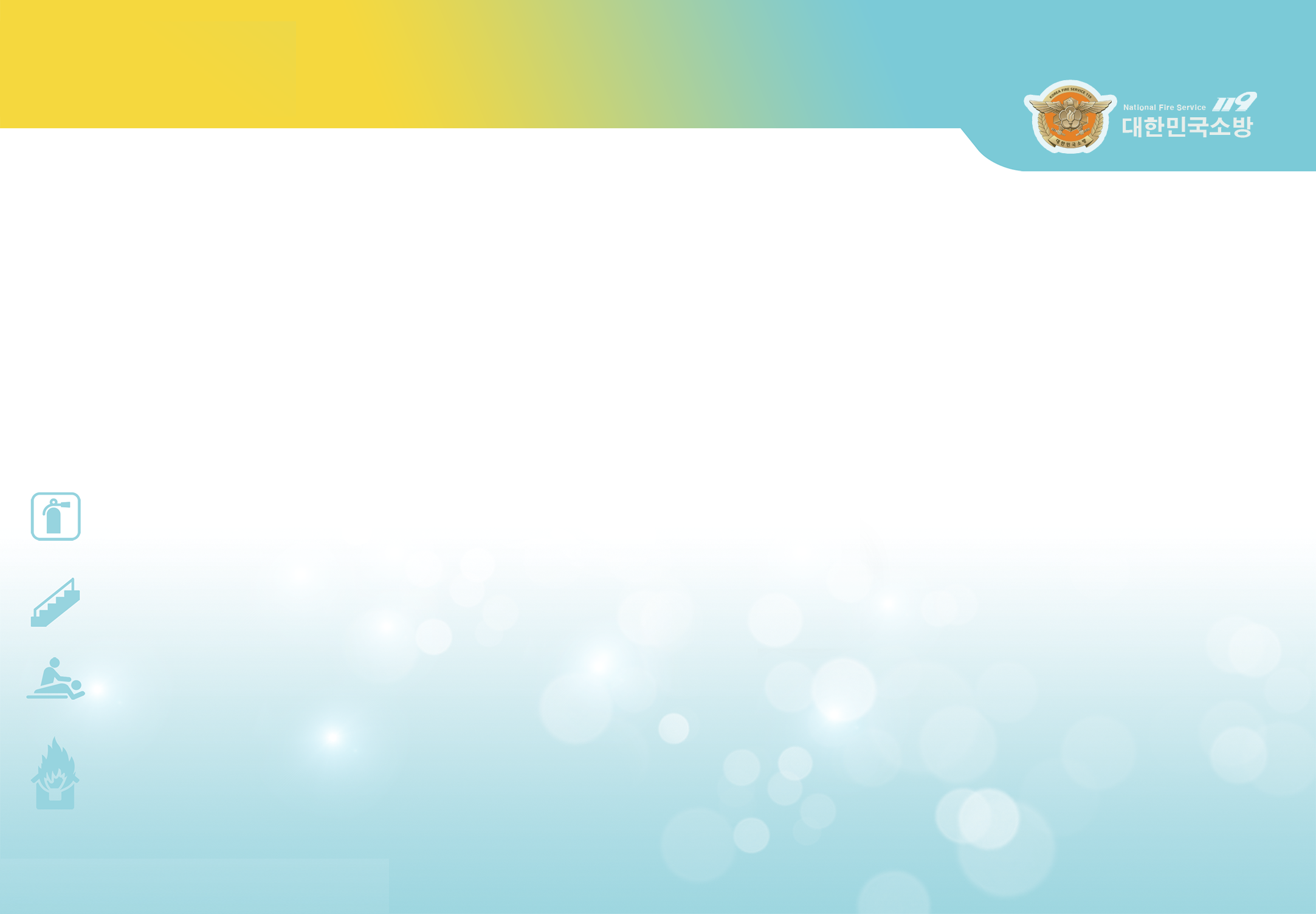 キャンプ場を安全に利用する
1
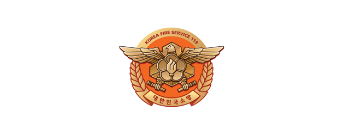 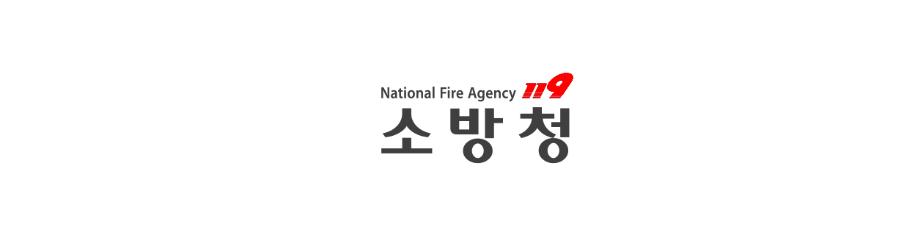 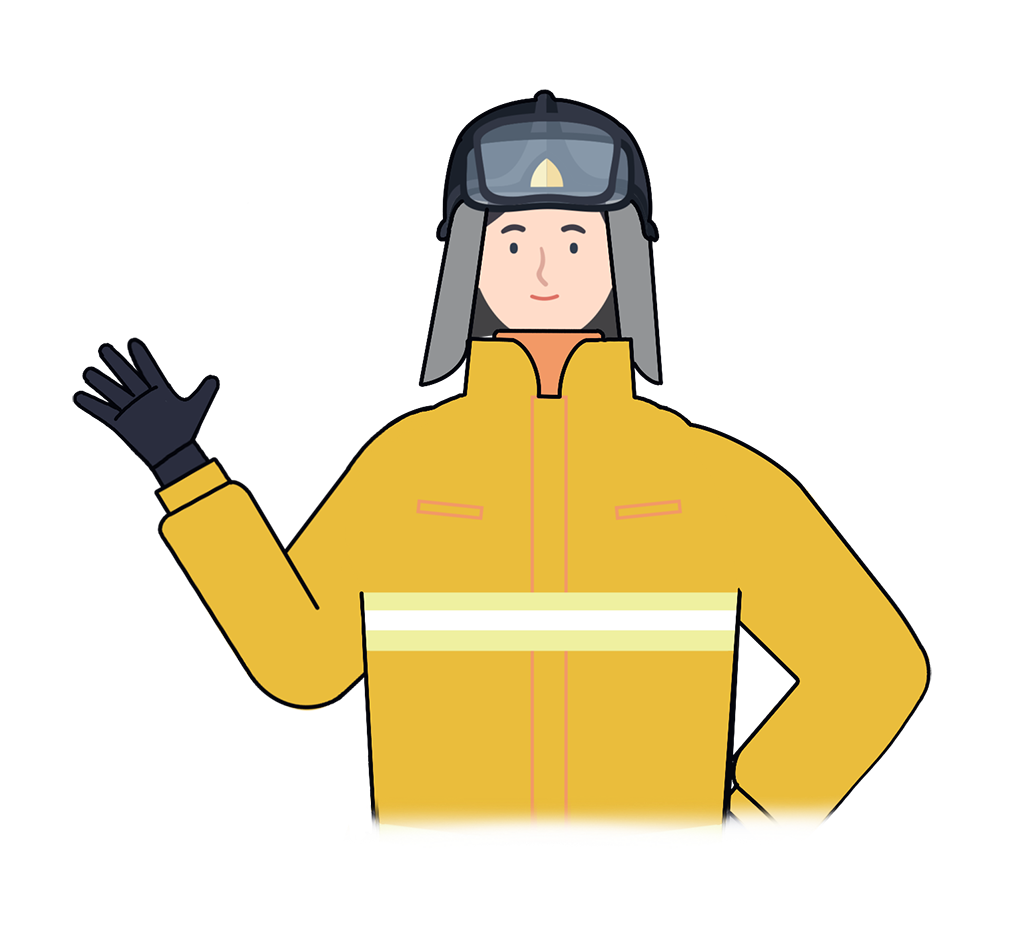 “
GDPの増加に伴い、
キャンプのような野外活動の
需要も増加傾向に。

野外活動では、
火災安全規則を忘れてはなりません！
“
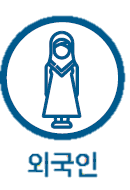 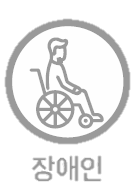 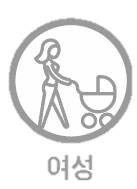 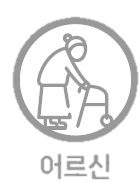 4
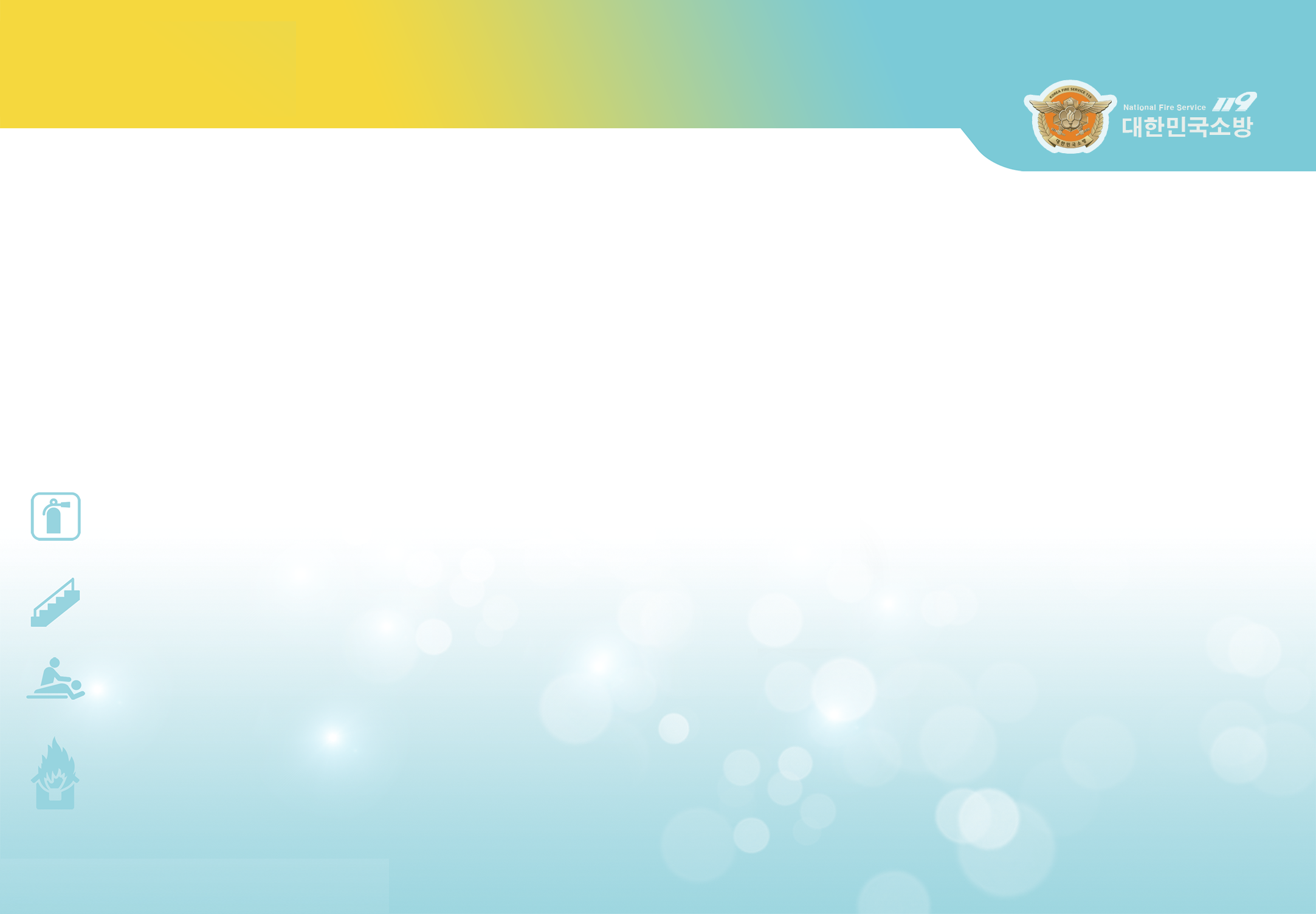 外国人
無効
女性
老人
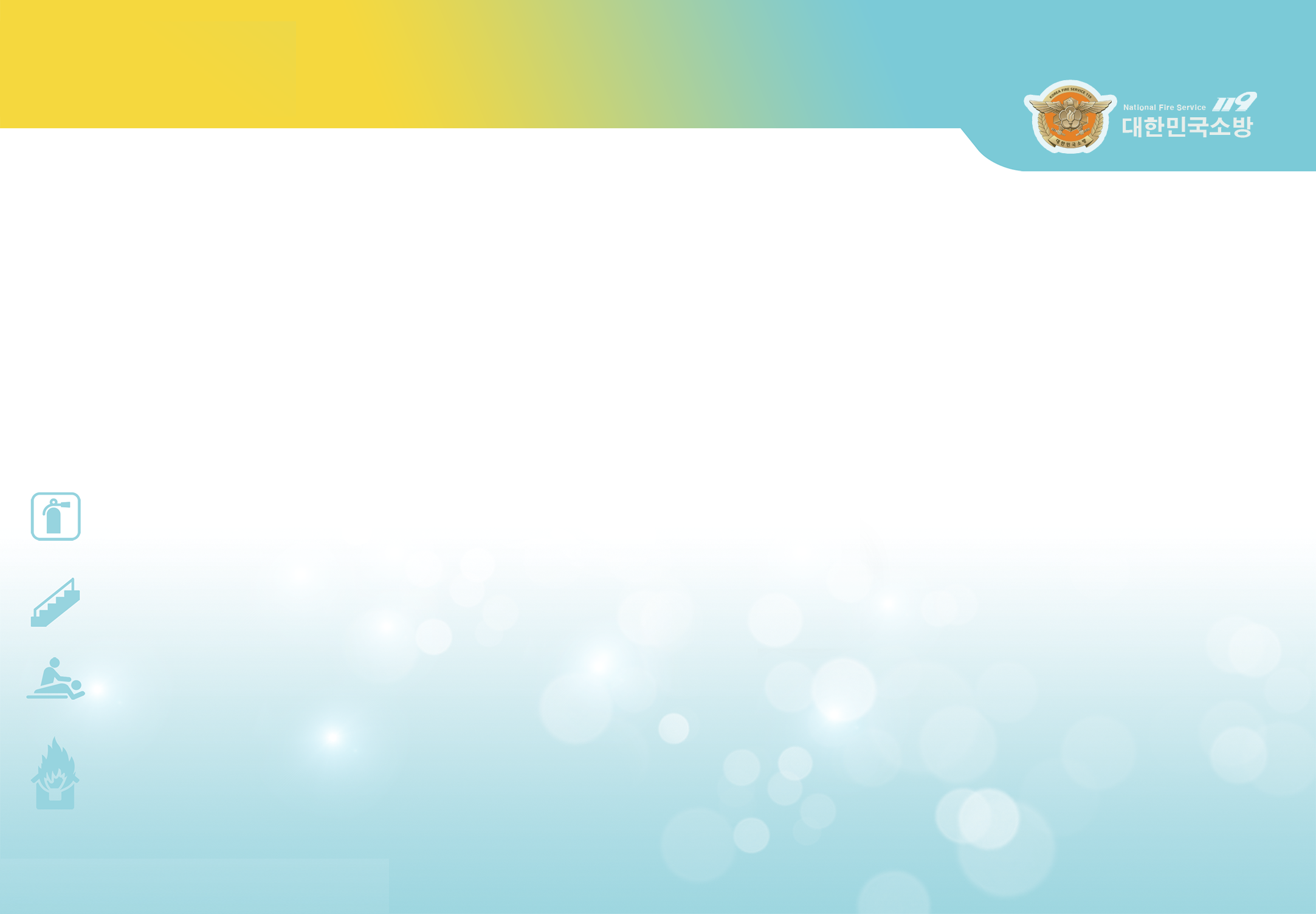 キャンプ場を安全に利用する
1
1
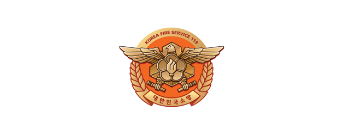 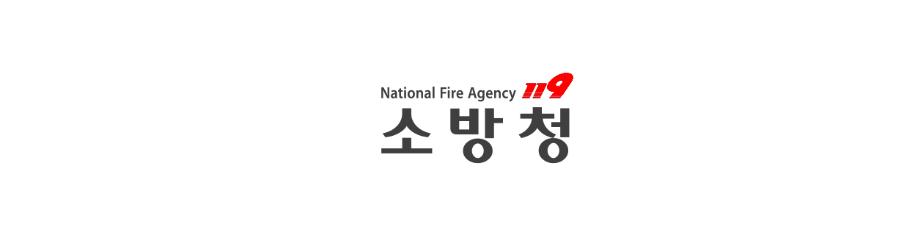 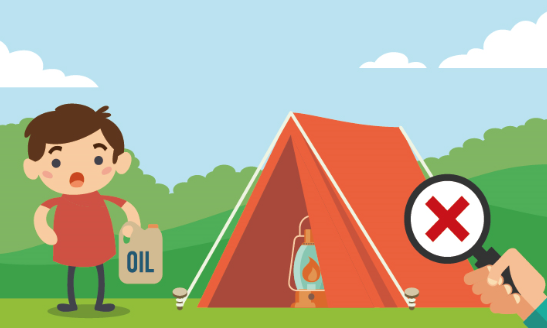 キャンプ中に発生する事故の例
1. テント内でのヒーター使用による一酸化炭素中毒2. 河原でのキャンプで川に流される水難事故
3. キャンプファイヤーや電化製品による火災
4. 昆虫や蚊に刺される
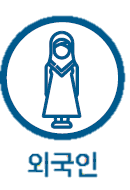 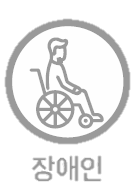 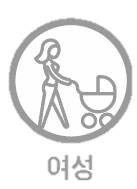 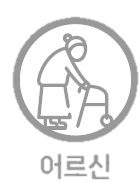 5
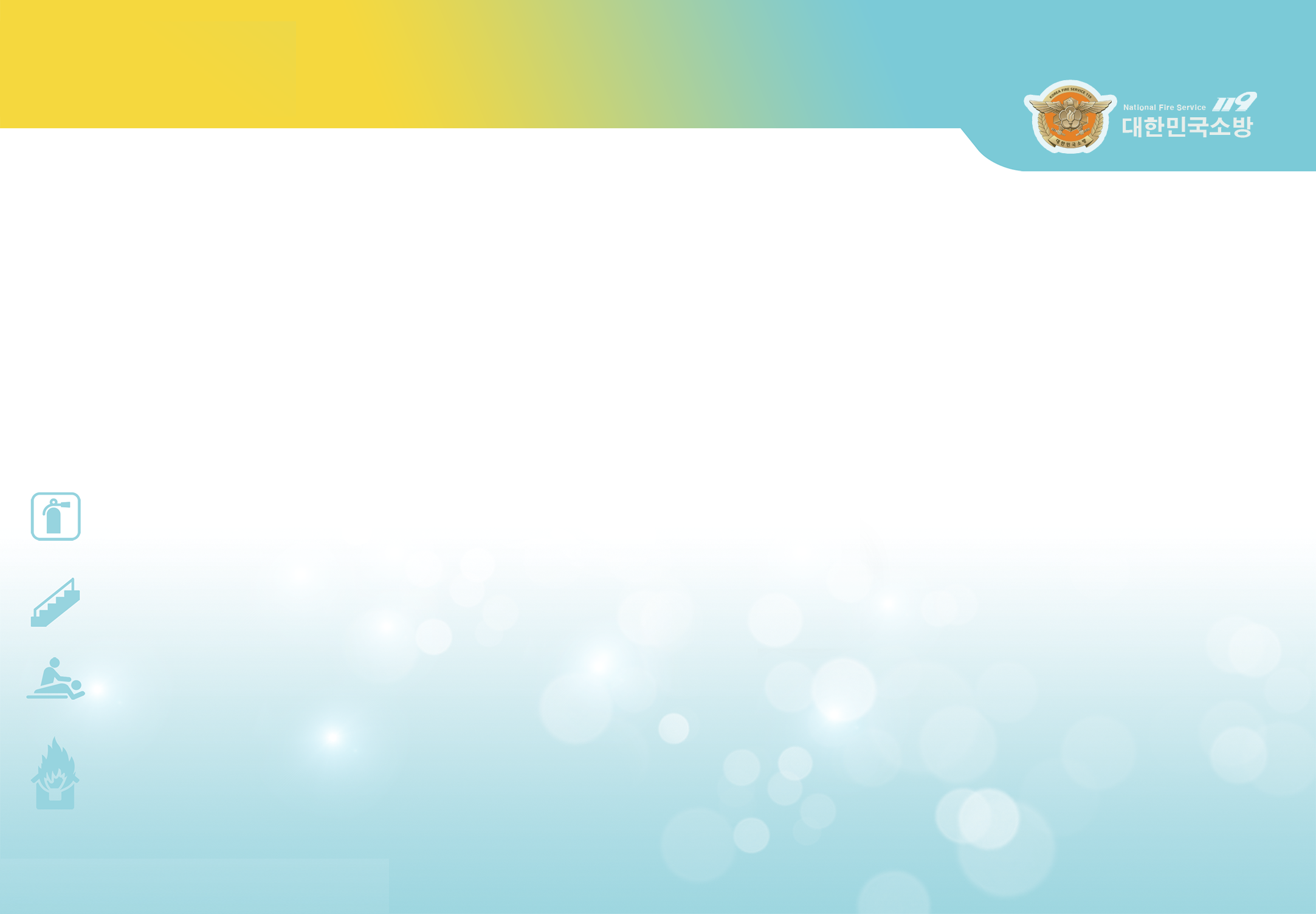 外国人
無効
女性
老人
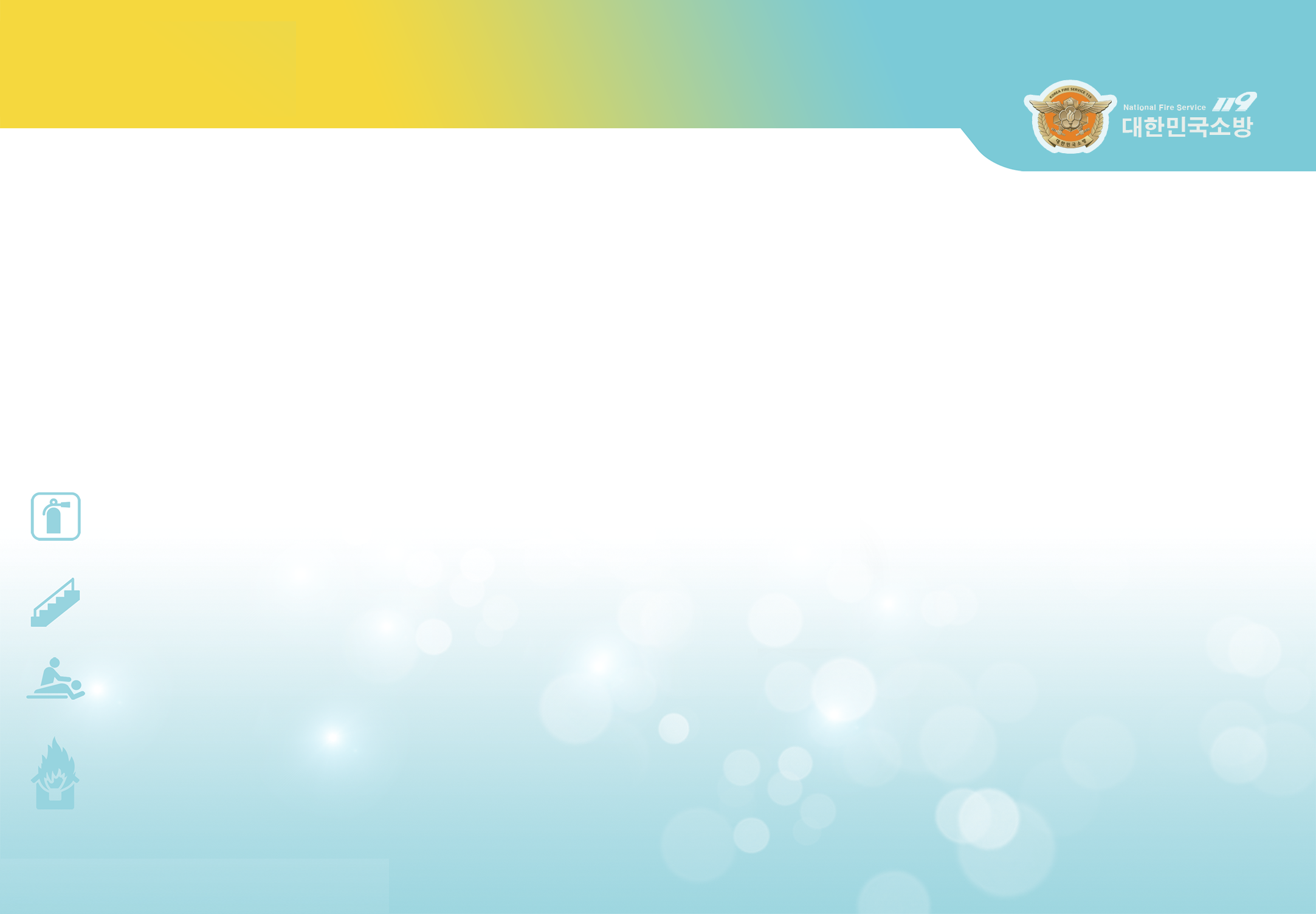 キャンプ場を安全に利用する
1
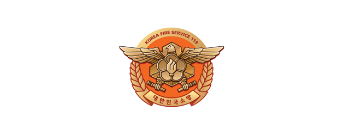 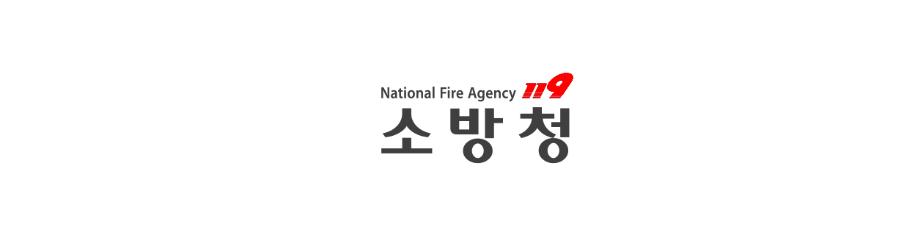 安全なキャンプに備えるには？
1.登録されたキャンプ場に行く
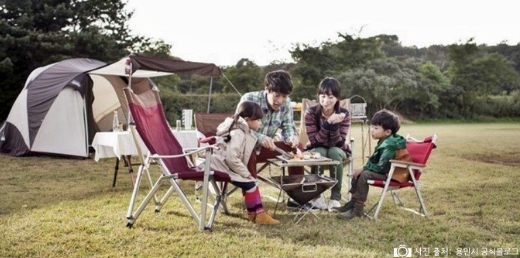 全国の登録キャンプ場数-2,200ヵ所以上



違法なキャンプ場がたくさん存在するため、
韓国観光協会のGo campingページで確認する
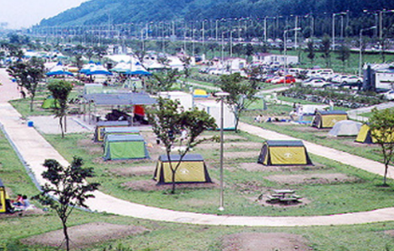 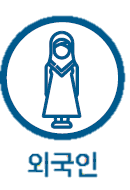 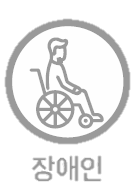 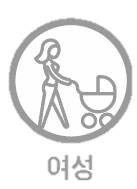 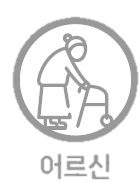 6
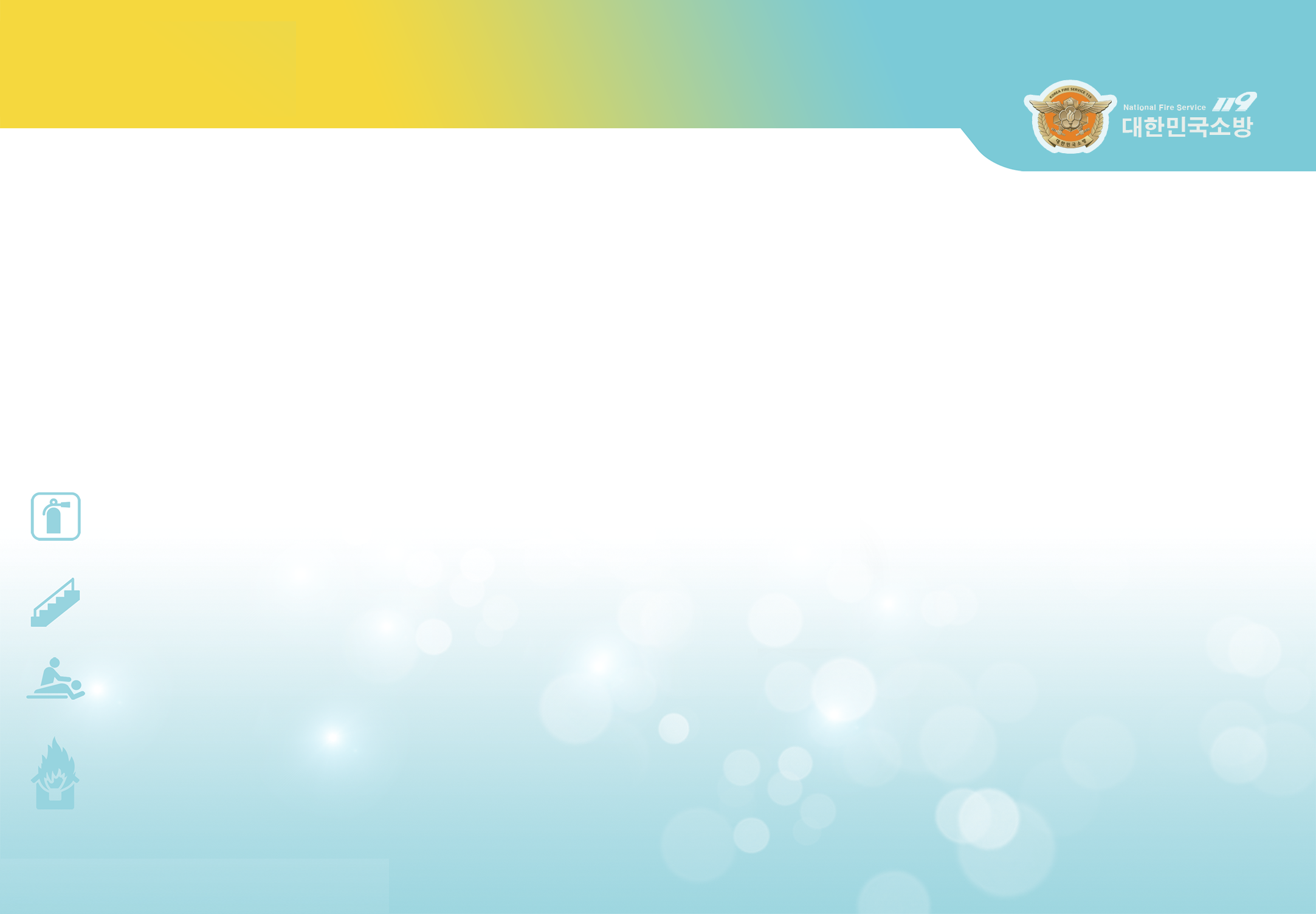 外国人
無効
女性
老人
キャンプ場の安全
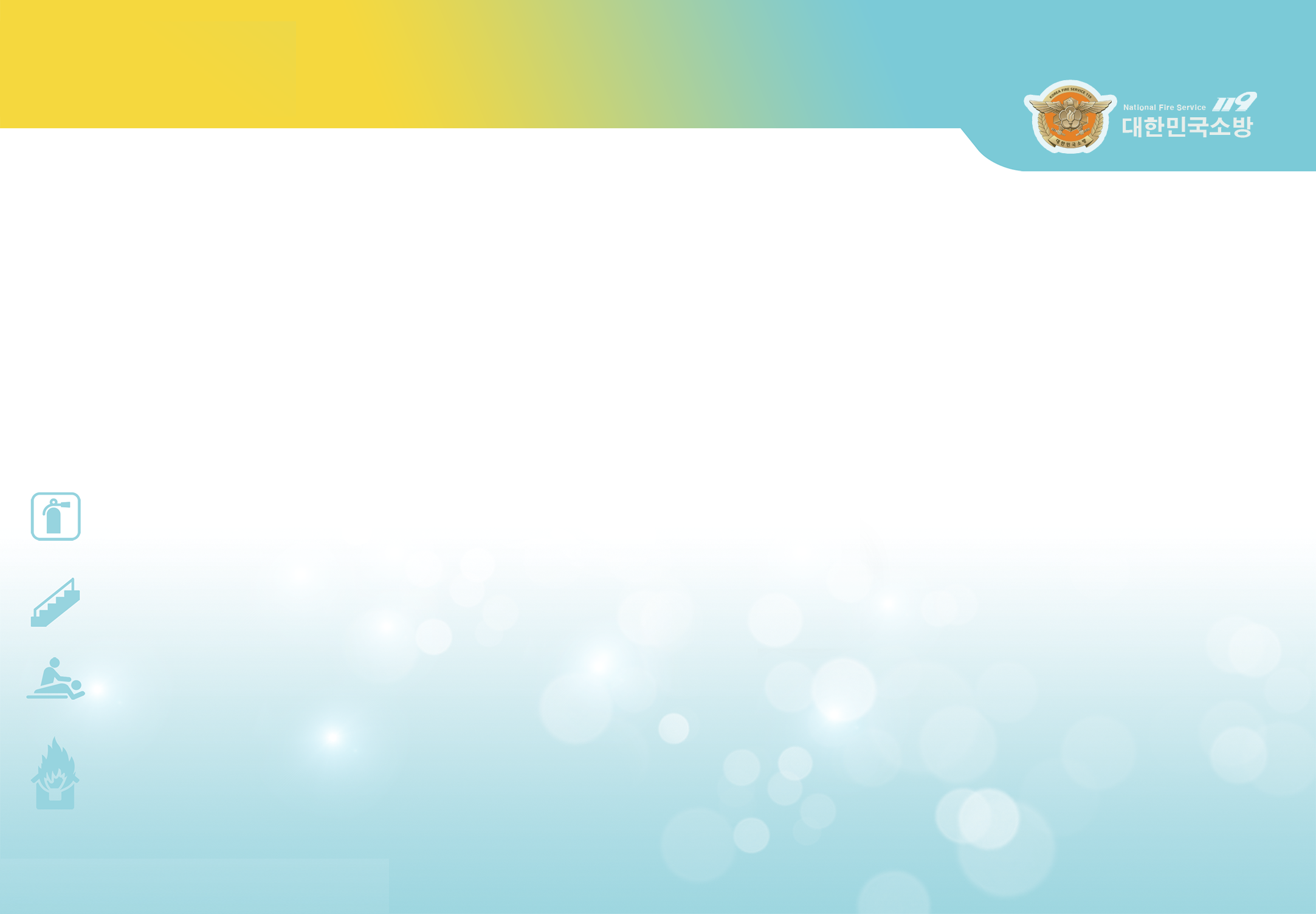 2
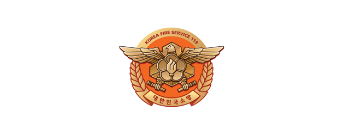 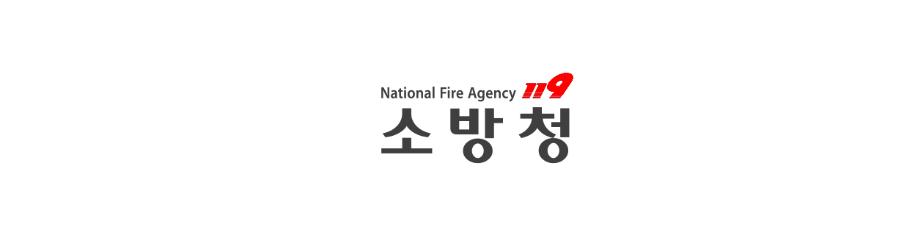 安全なキャンプに備えるには？
2.キャンプの事前準備を慎重に行い、
天気と現場を徹底的に確認する
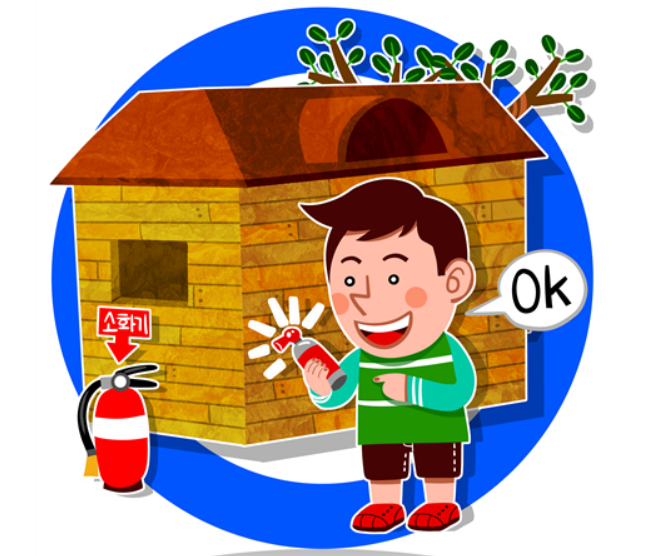 周囲の人に影響を及ぼさないよう、
適切な用量の害虫防止スプレーを使用する。
キャンプファイヤーをする時は、まず周囲に
水を撒き、キャンプ場の消火器の場所を確認する。
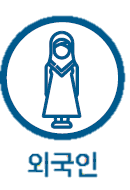 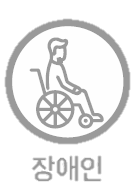 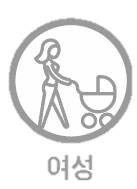 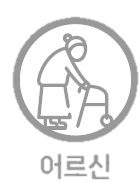 7
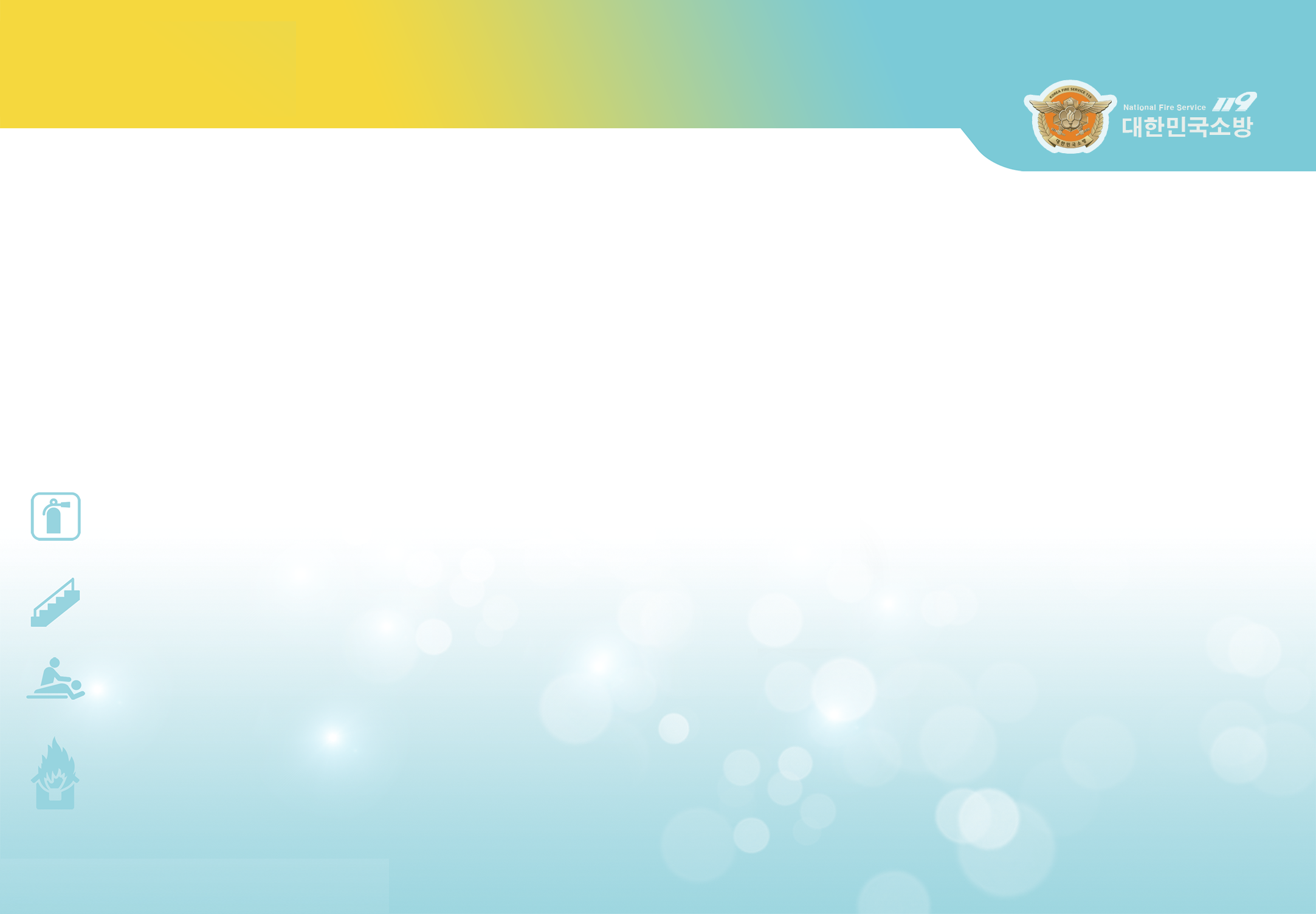 外国人
無効
女性
老人
キャンプ場の安全
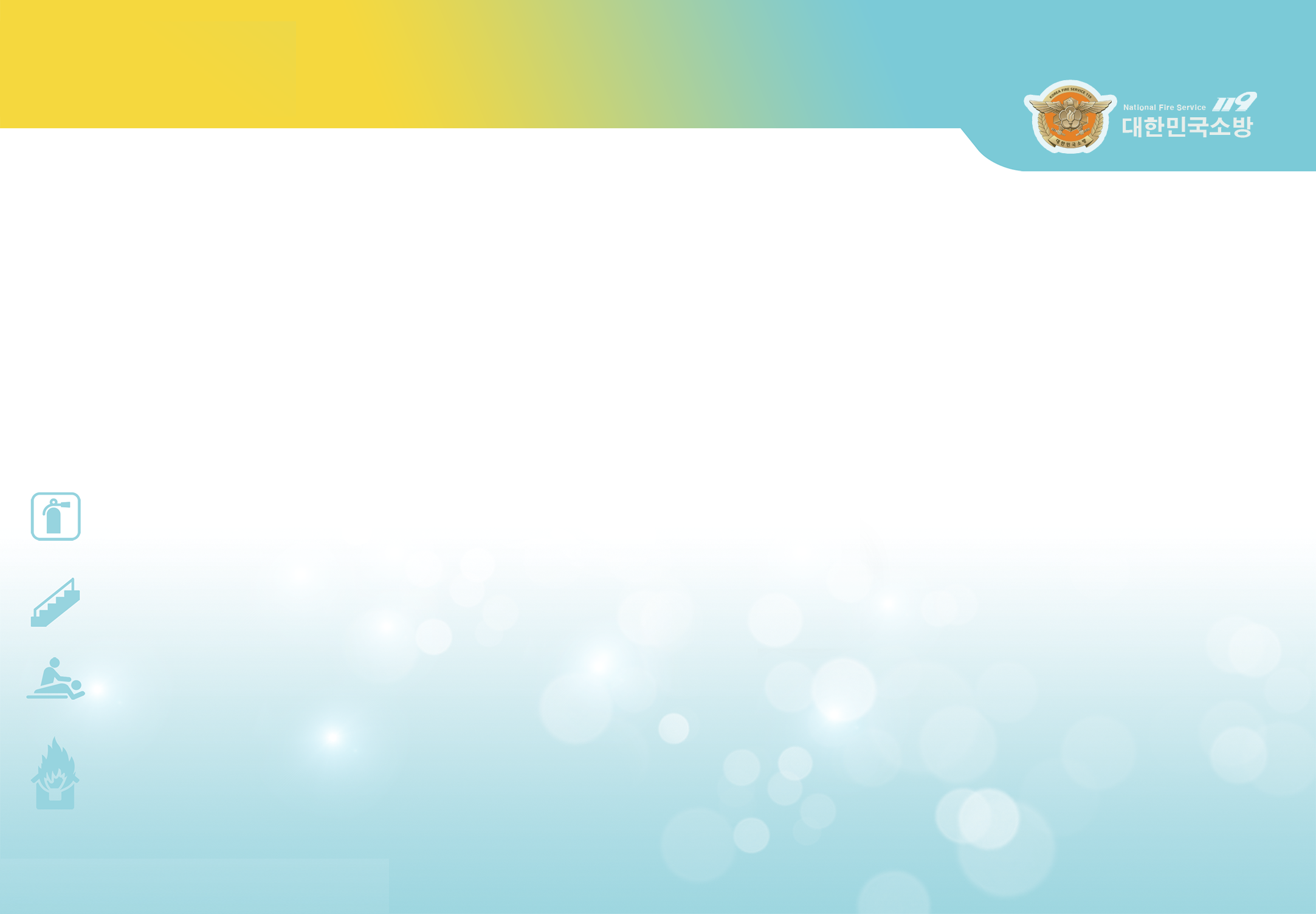 2
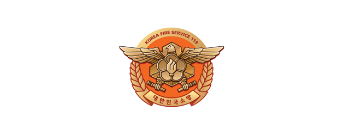 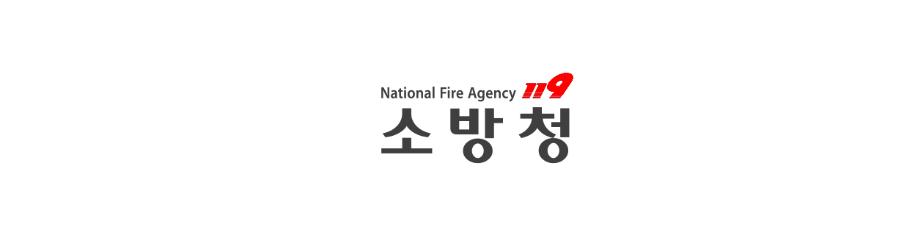 安全なキャンプに備えるには？
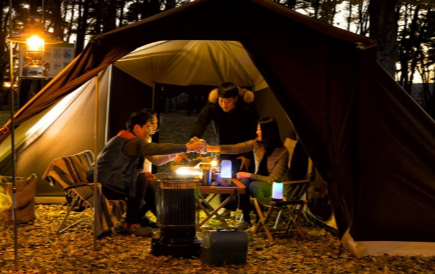 テント内で火を使用しない
調理するときに、簡易ガスコンロに対して大きすぎる鍋やフライパンを使用すると、圧力がかかり、
爆発を引き起こす可能性があるので注意する

就寝前に火の気がないかどうか周りを注意深く確認する
子供がいる場合は、キャンプファイヤーなどによる
火傷に注意する
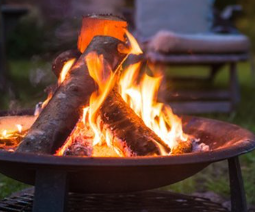 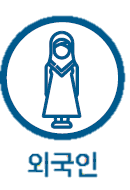 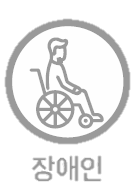 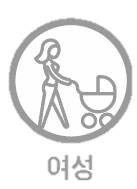 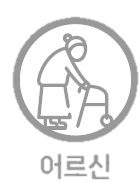 8
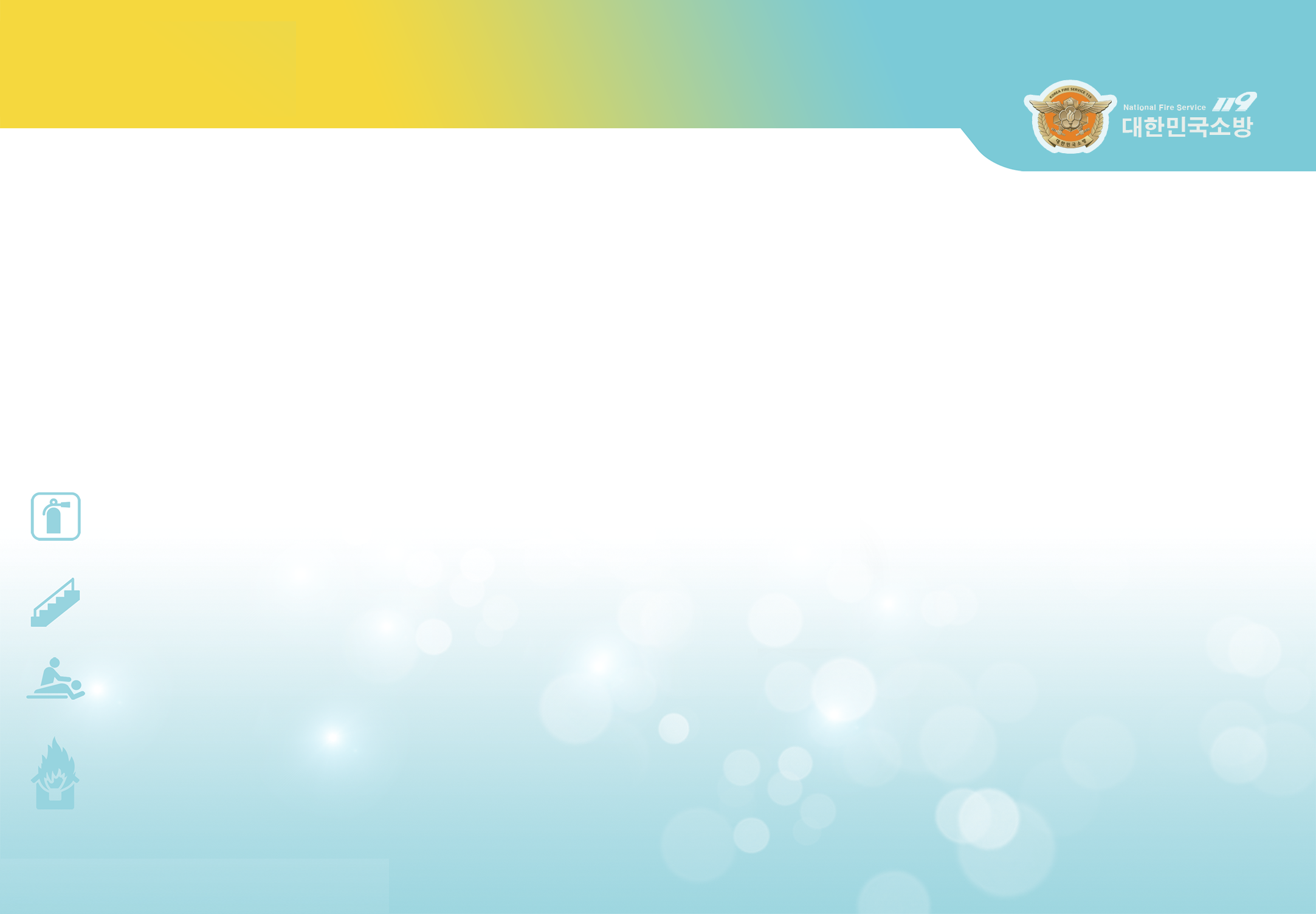 外国人
無効
女性
老人
キャンプ場の安全
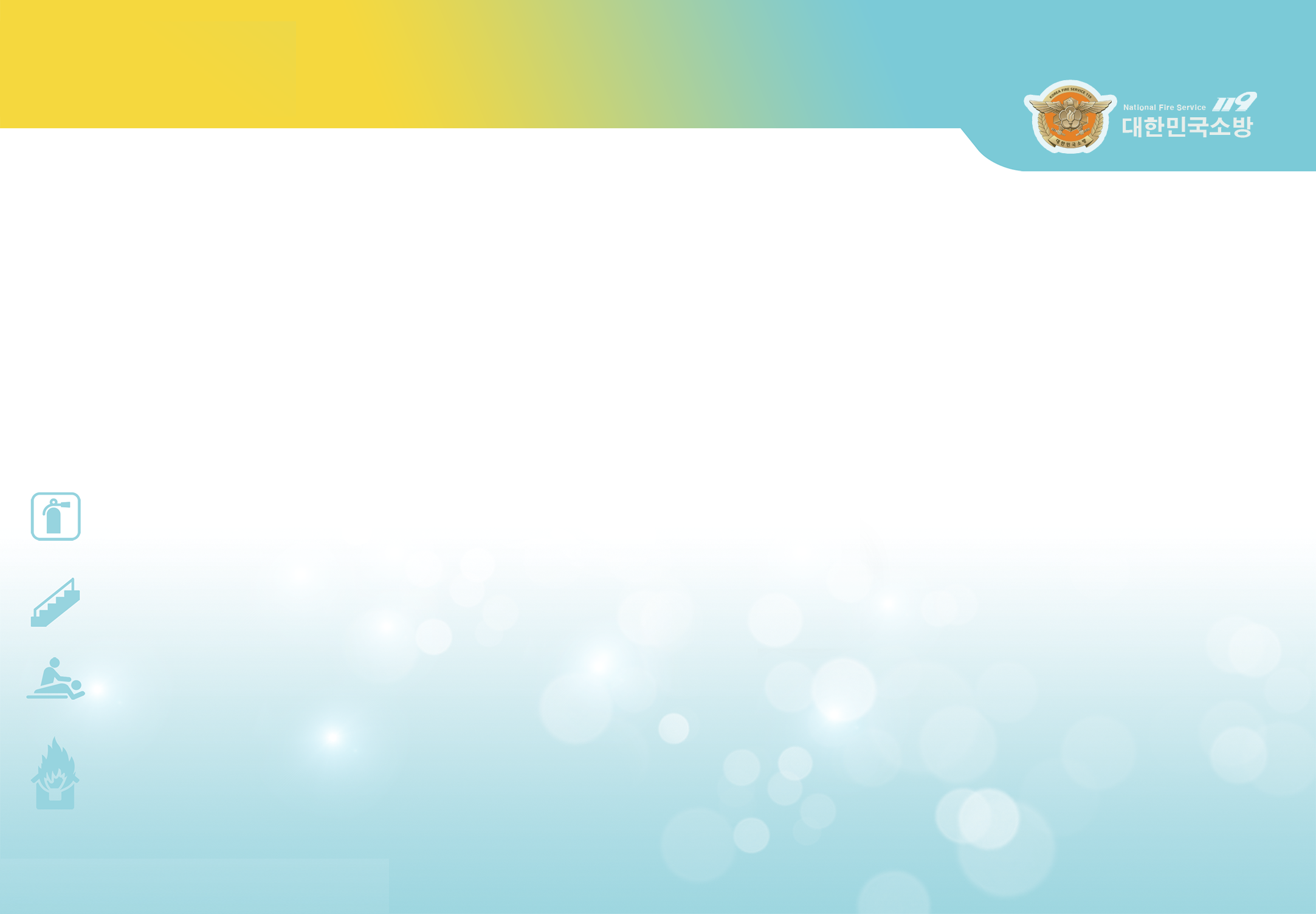 2
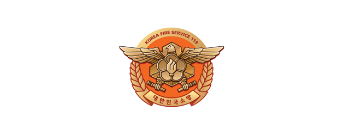 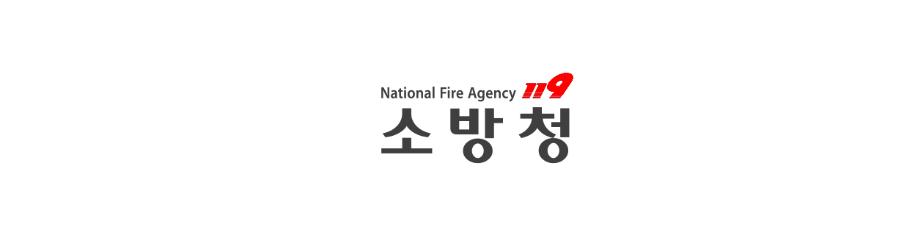 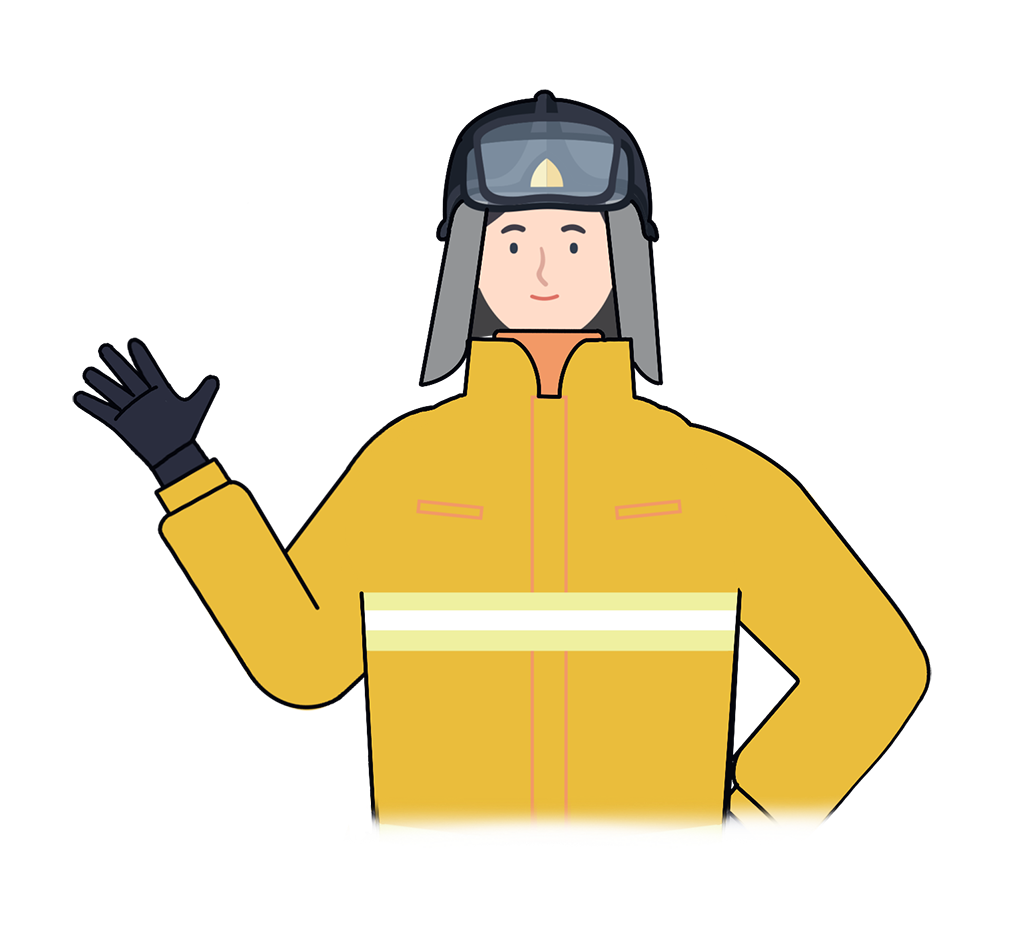 “
キャンプファイヤーエリアでの火災は
山火事を引き起こす可能性があります。

風の強い乾燥した天候の中で火を使うときは、
特別な注意を払う必要があります！
“
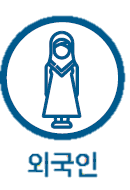 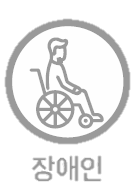 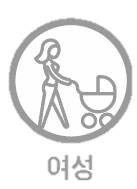 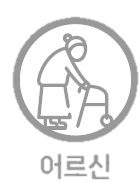 9
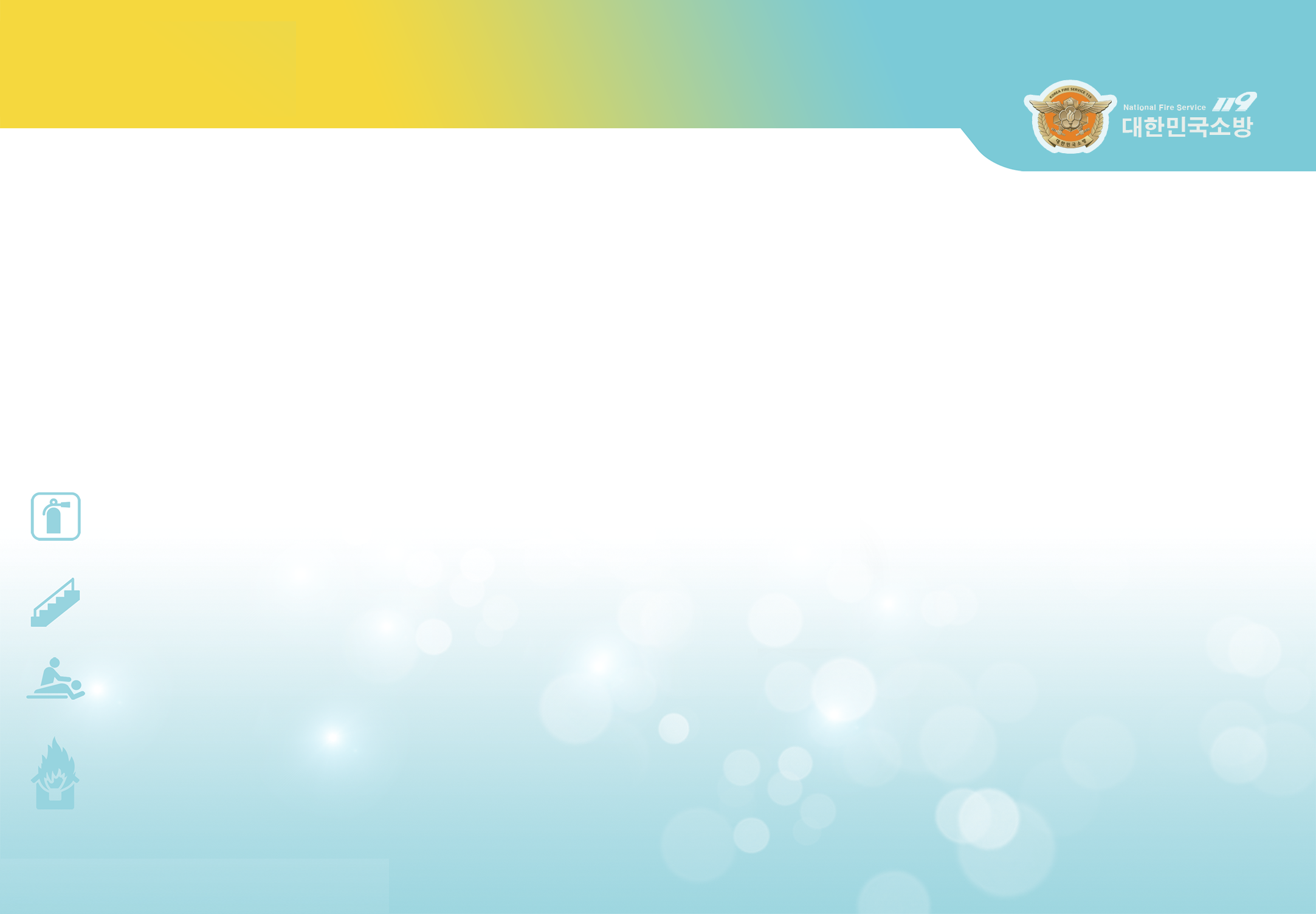 外国人
無効
女性
老人
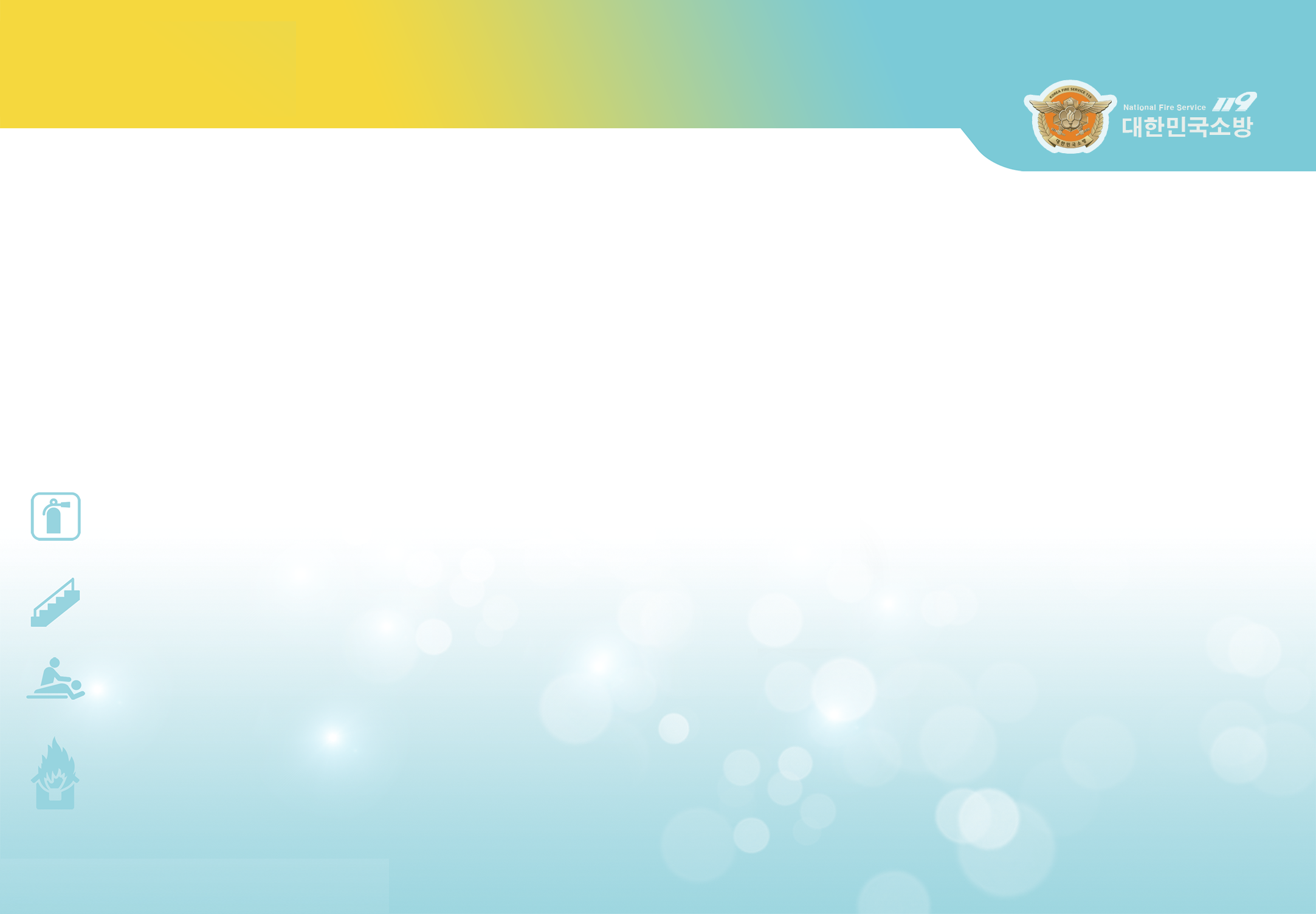 火災が発生した場合
3
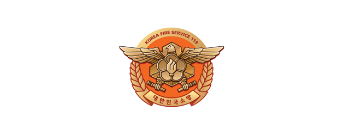 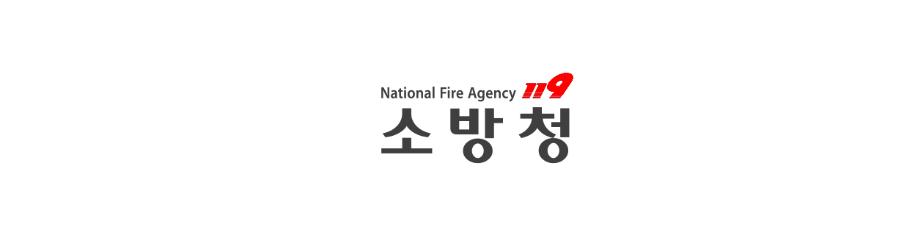 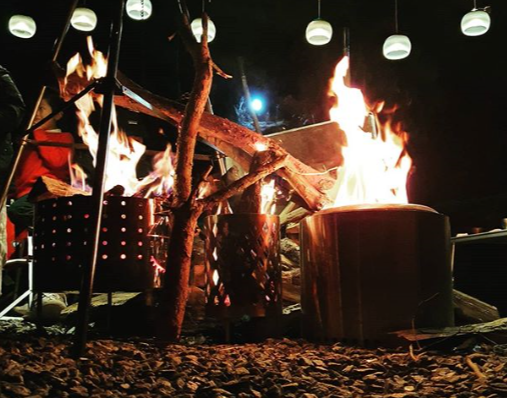 1. 火事が起きたらすぐに
   周囲に知らせる
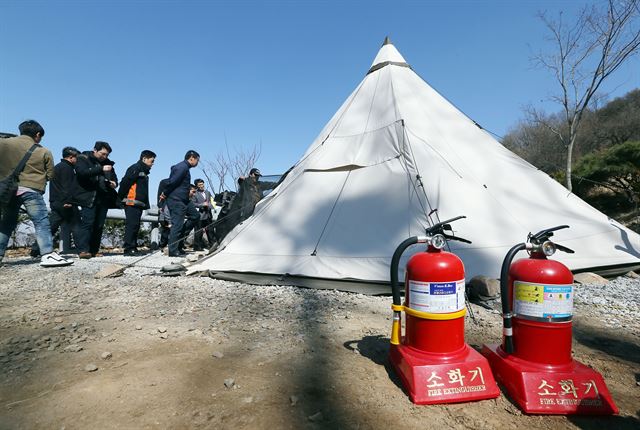 2. 消火器ですぐに消火する
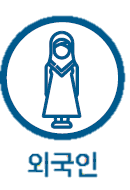 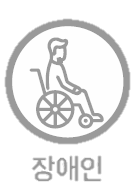 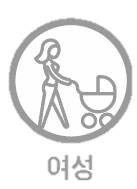 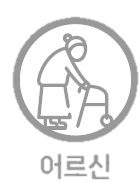 10
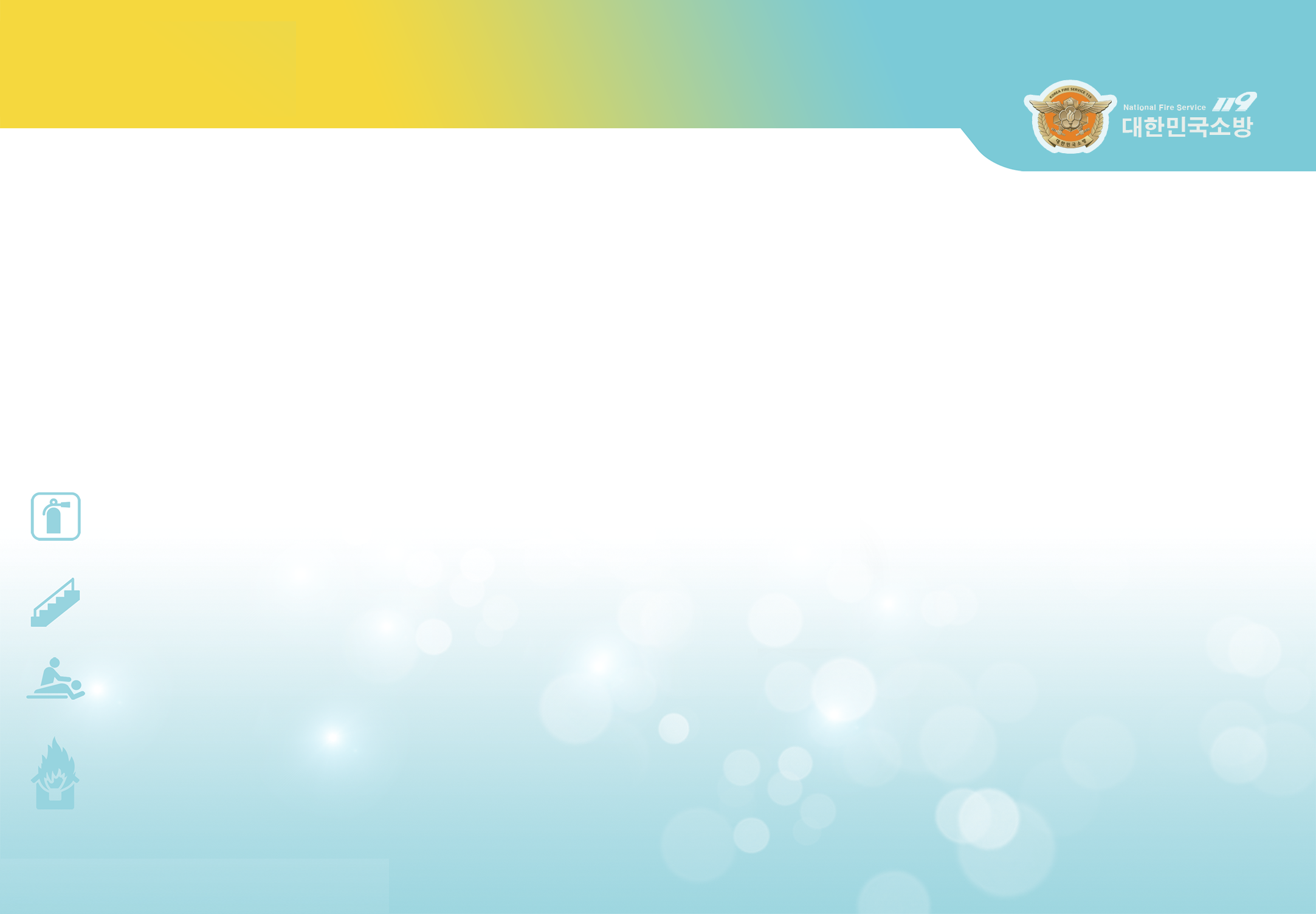 外国人
無効
女性
老人
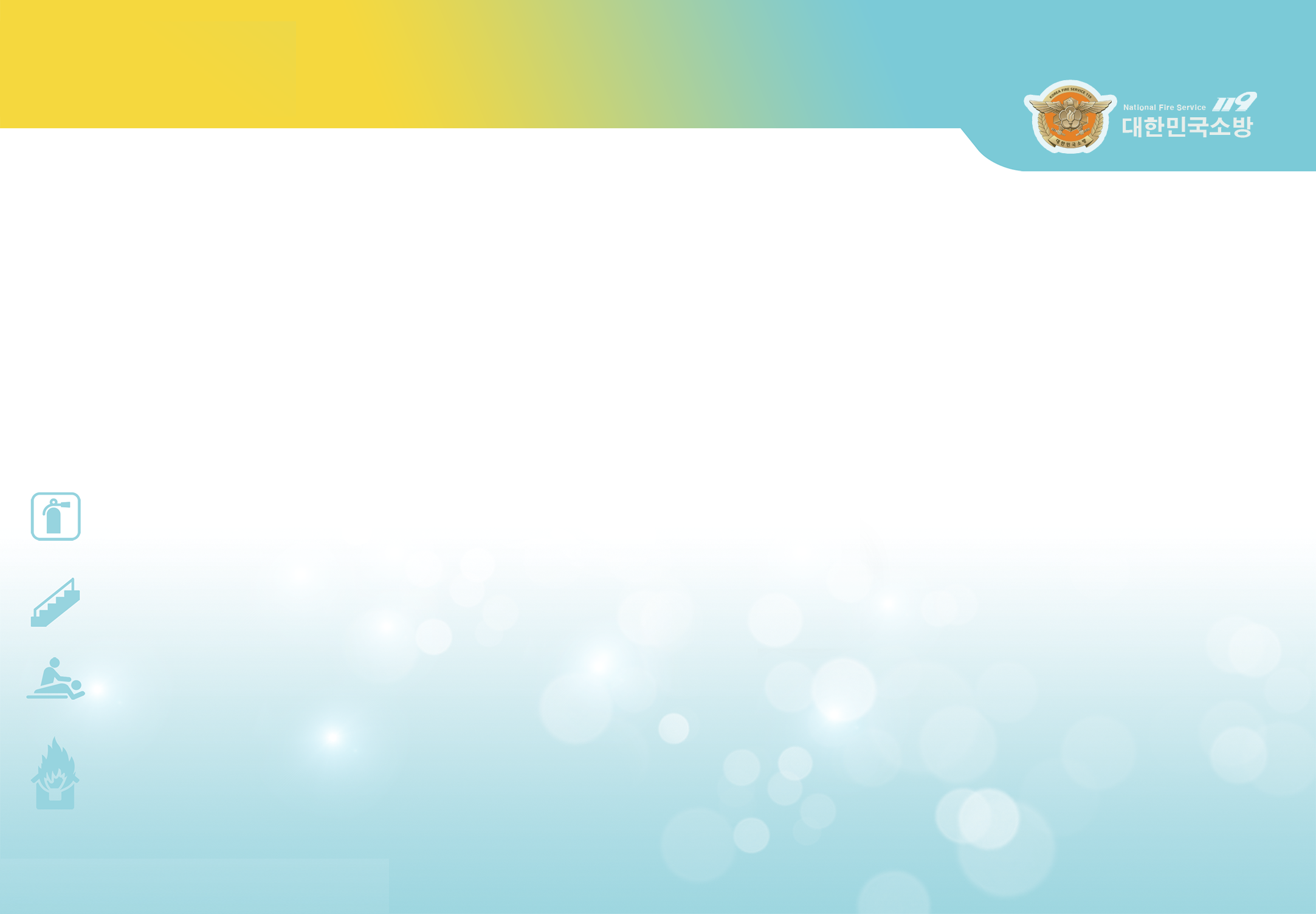 3
火災が発生した場合
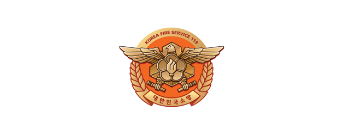 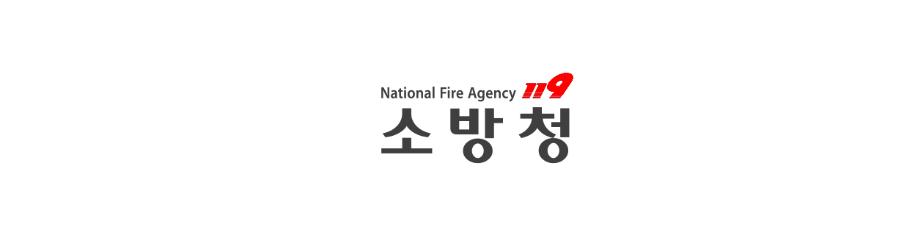 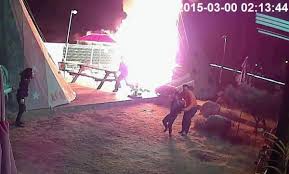 3. 火が消えない場合、
   直ちに避難する    
  （最初に避難路を確認すること）
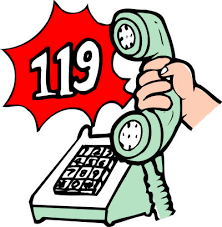 4. 119番通報
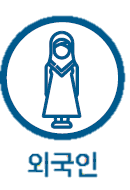 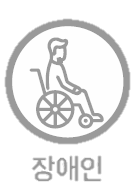 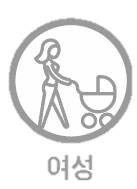 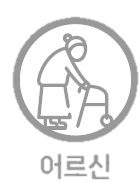 11
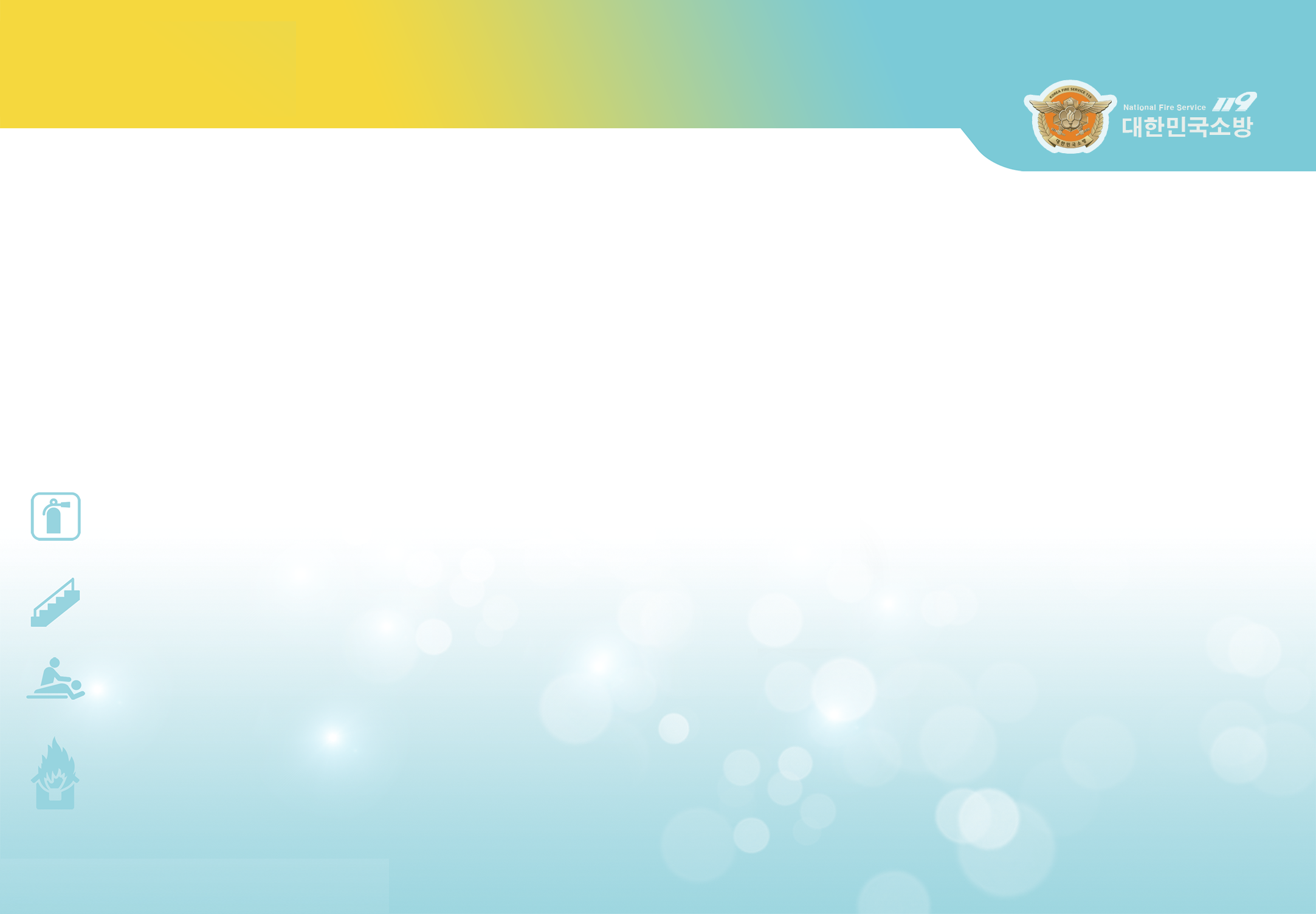 外国人
無効
女性
老人
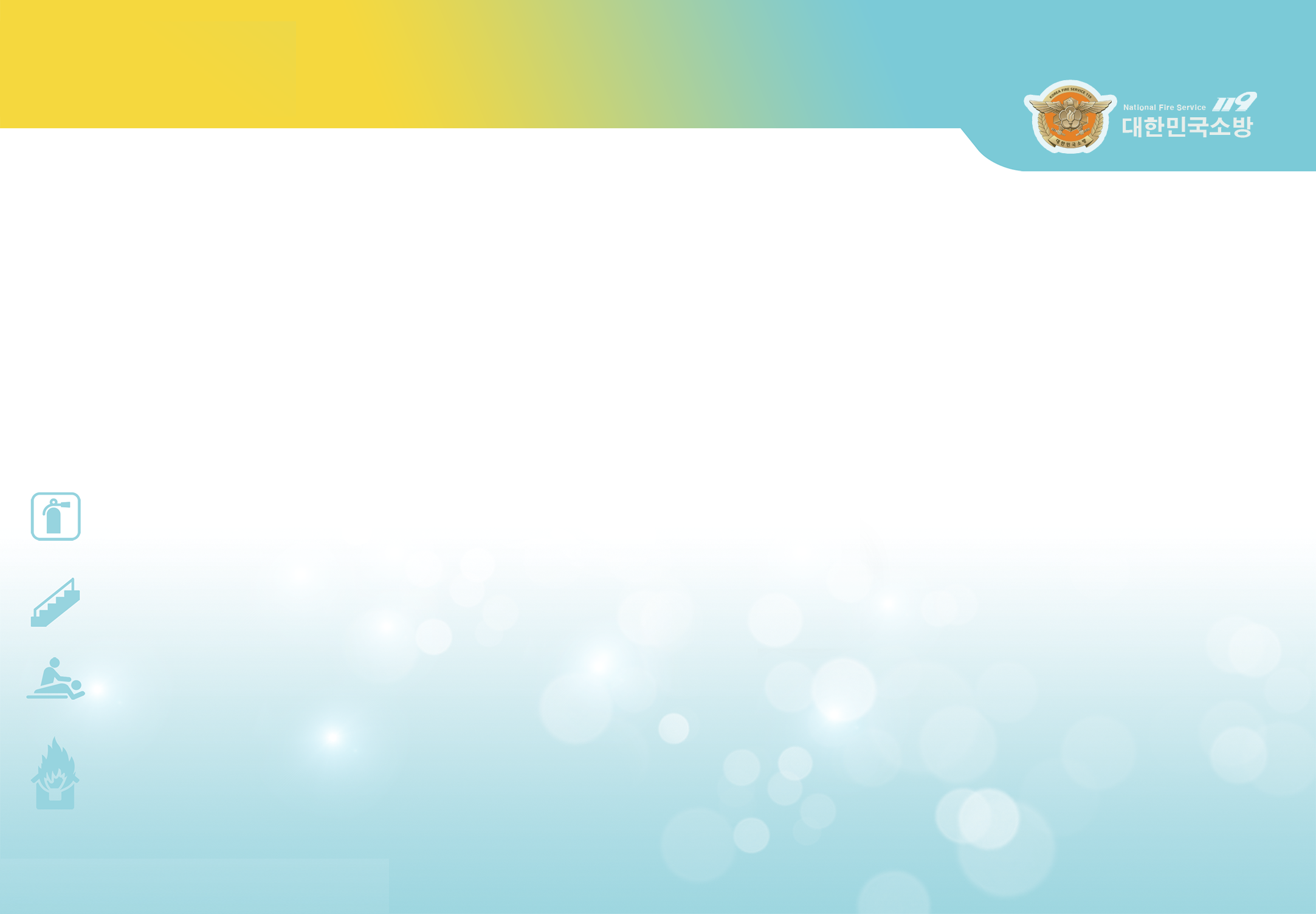 火災安全のポイント
*
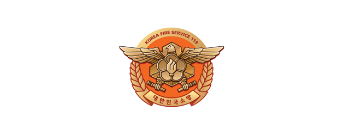 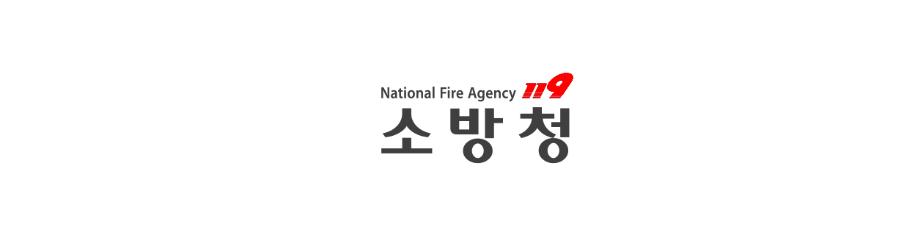 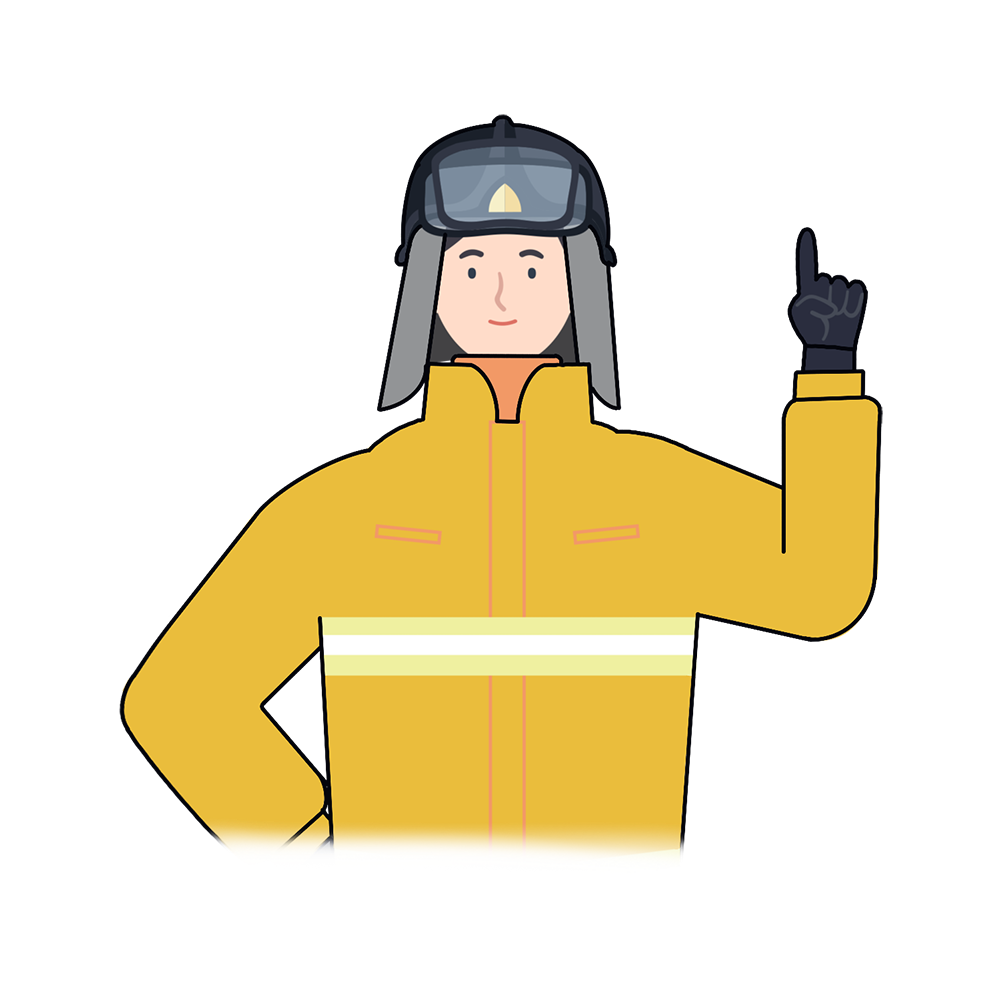 “
旅行とキャンプは日常生活の中で楽しいものです。
この楽しさを火事によって奪われないように
常にキャンプ場のルールと安全指示に従い
素敵な時間を送りましょう。
“
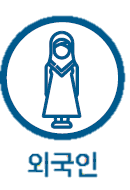 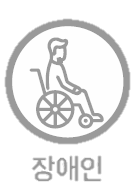 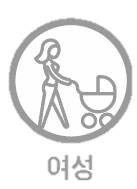 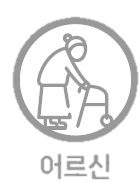 12
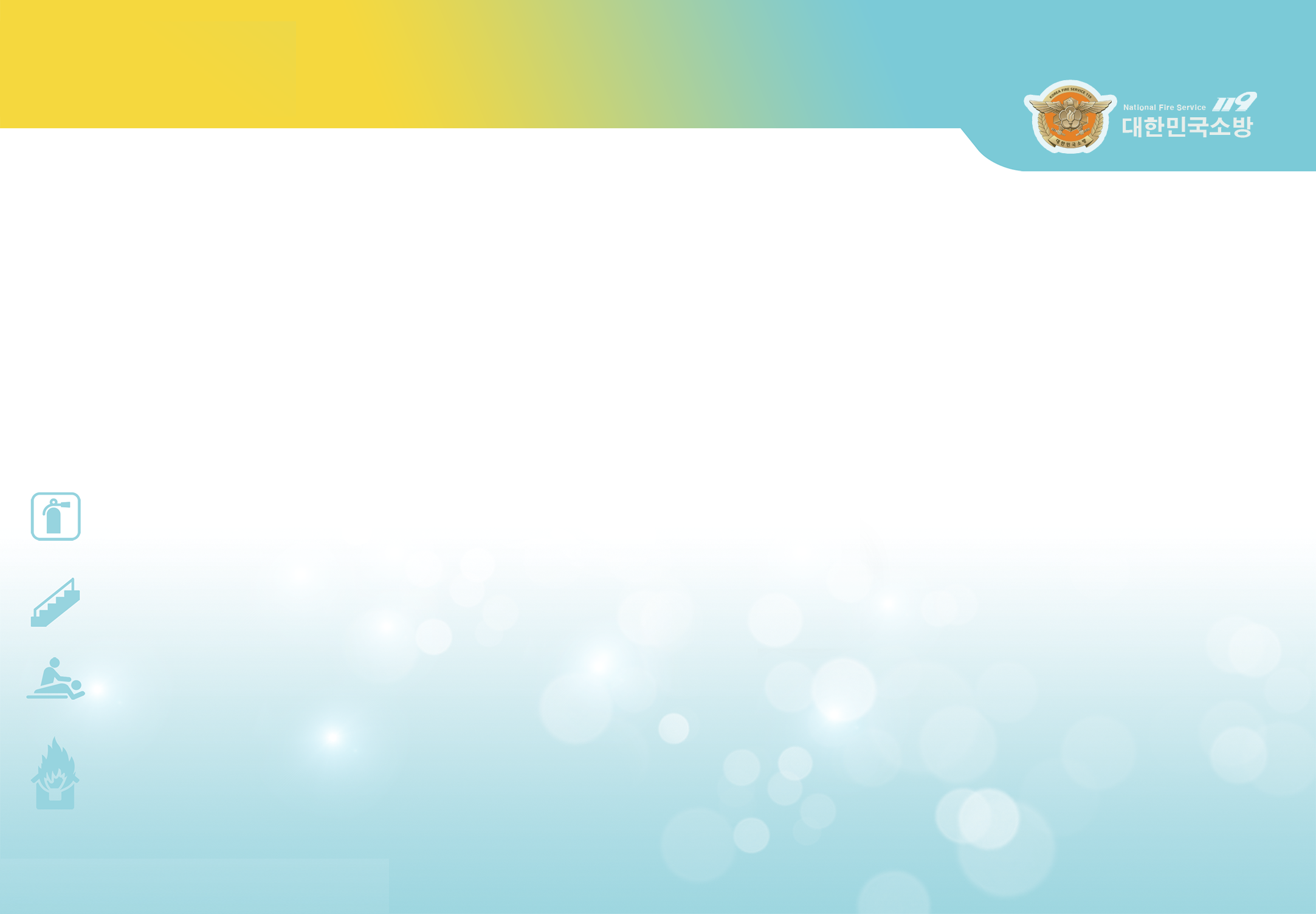 外国人
無効
女性
老人
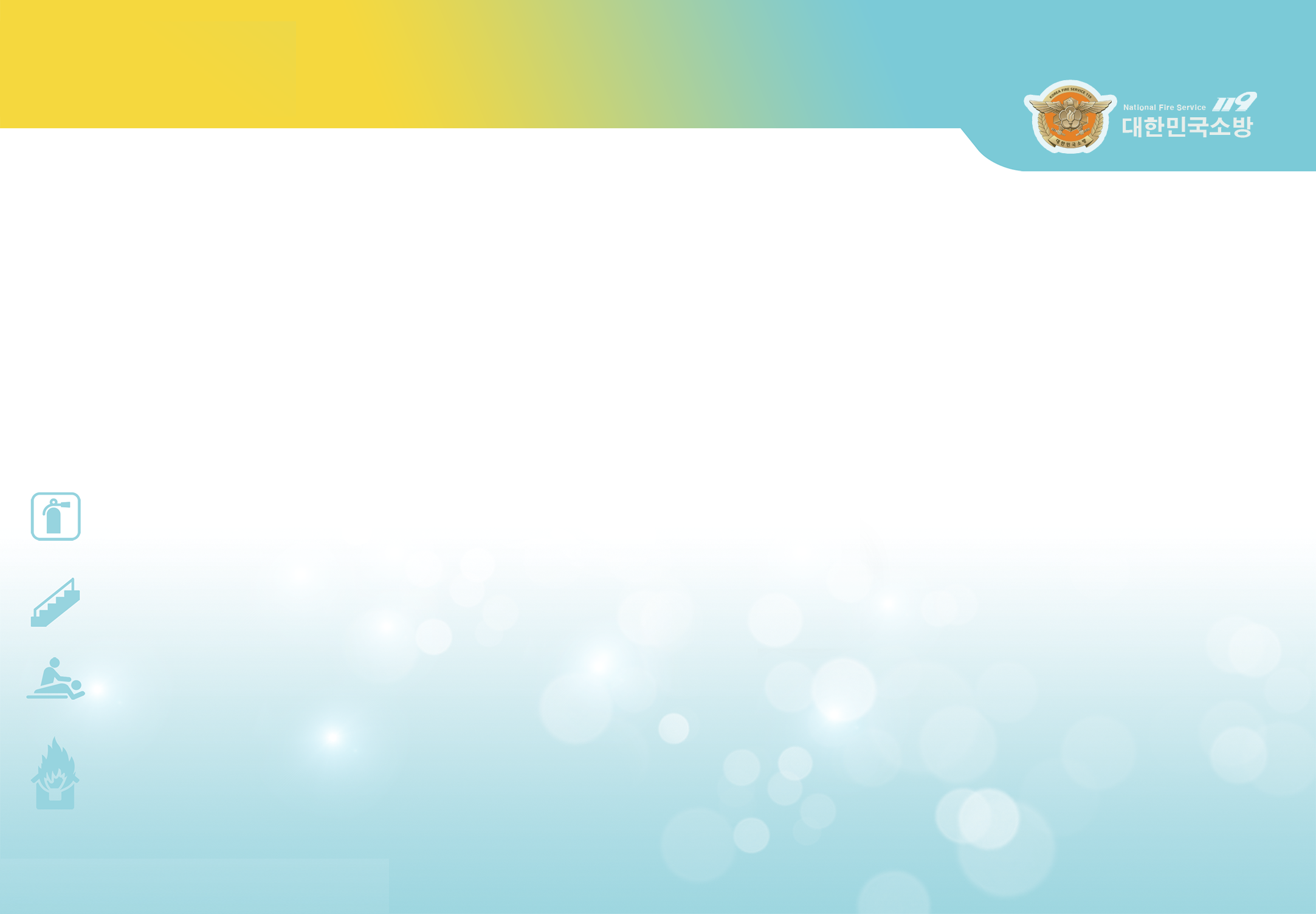 キャンプ場の安全
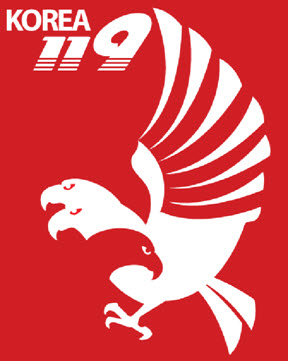 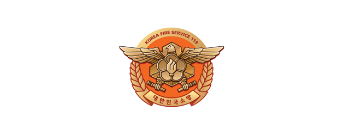 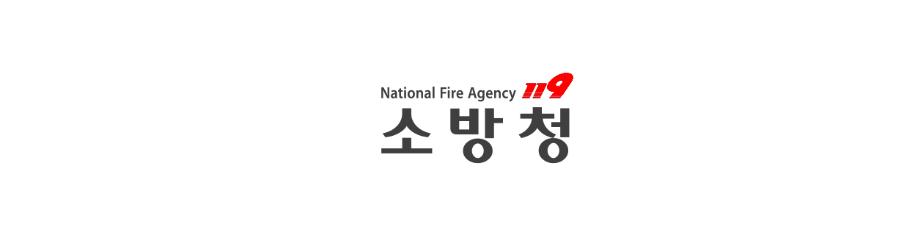 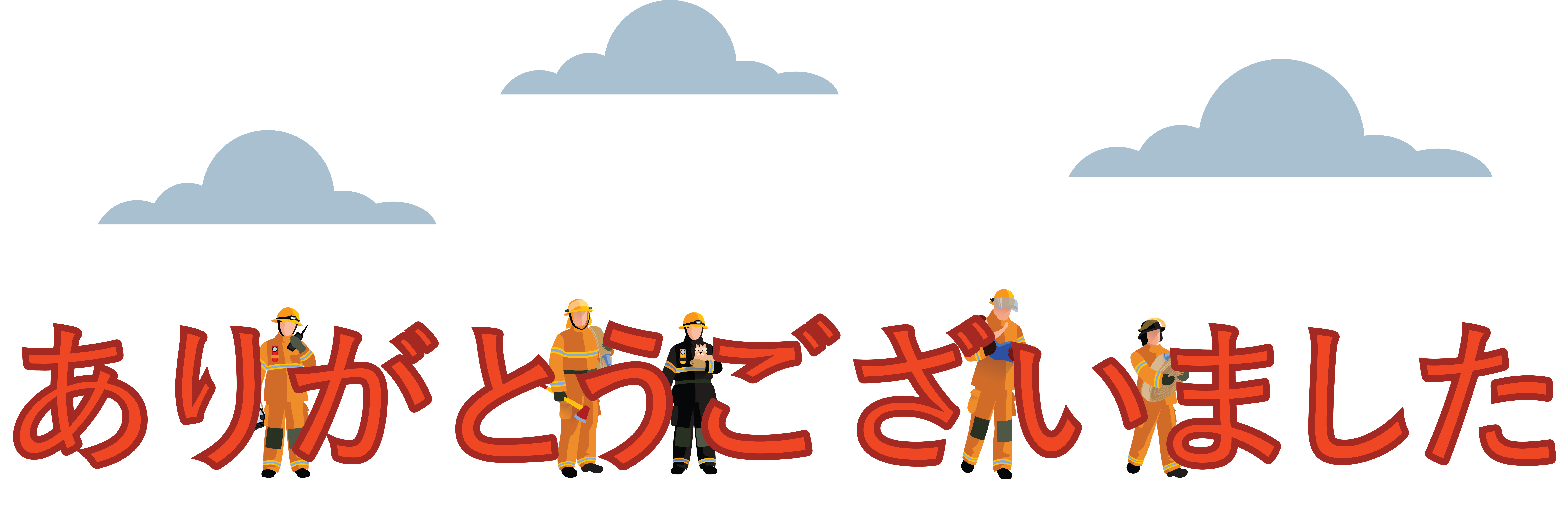 ‘安全な社会、そして幸せな国民’ その中に消防安全教育があります。